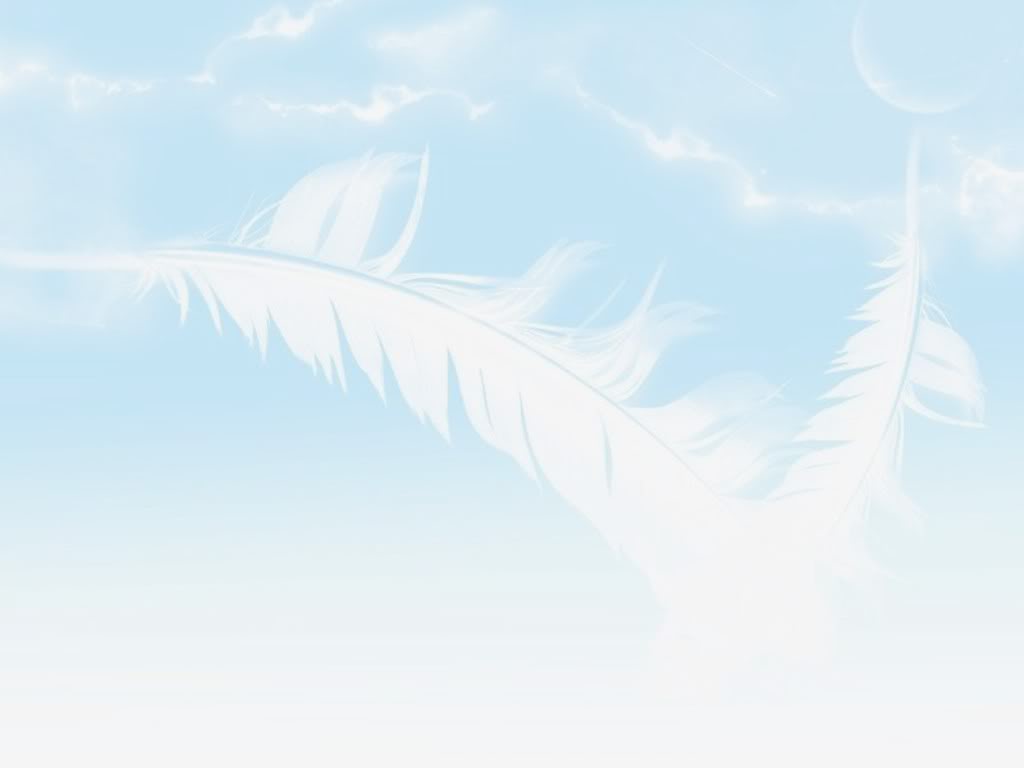 คัมภีร์มหาวิภังค์เสนออ.ปรสิทธิ์	แสวงวงค์
จัดทำโดย
		1.พระอุทิศ	อนาลโย
		2.พระเจตพล	คุตฺตธมฺโม
		3.พระกรวิท	ธิตวํโส
		4.สามเณรวีระยุทธ	ไกรศรี
		5.สามเณรเมธาสิทธิ์	บุตรี
		6.สามเณรสุขขี	นนท์ศิริ
		7.สามเณรภูชิด	ผาหยาด
8.สามเณรณัฐพงษ์     เครือคำ
เข้าสู่หัวข้อ
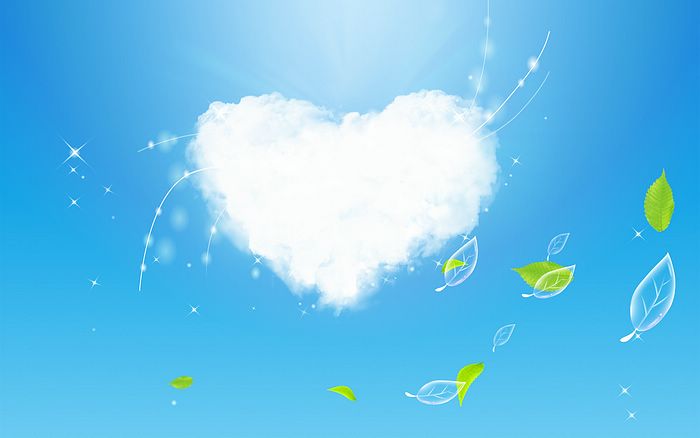 คัมภีร์มหาวิภังค์
สาระสำคัญในคัมภีร์มหาวิภังค์ ภาค ๑
	๑. เวรัญชกัณฑ์
	๒. ปาราชิกกัณฑ์
	๓. สังฆาทิเสสกัณฑ์
	๔. อนิยตะกัณฑ์

สาระสำคัญในคัมภีร์มหาวิภังค์ ภาค ๒
	๕. นิสสัคคิยกัณฑ์
	๖. ปาจิตติยกัณฑ์
	๗. ปาฏิเทสนียกัณฑ์
	๘. เสขิยกัณฑ์
	๙. อธิกรณสมถะ
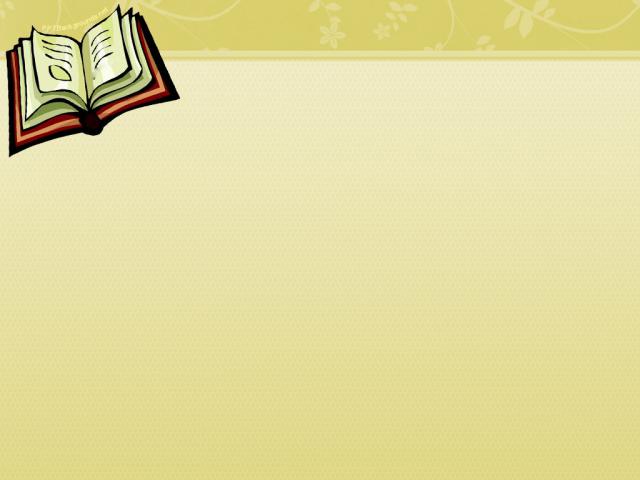 ๑. เวรัญชกัณฑ์
ว่าด้วยเรื่องที่เวรัชพราหมณ์เข้าไปเฝ้าพระพุทธเจ้า ขณะประทับอยู่ ณ  
			เมืองเวรัญชรา  ในกัณฑ์นี้มีสาระสำคัญที่น่าศึกษาอยู่ ๒เรื่องคือ
	    ๑.เวรัชพราหมณ์ตำหนิพระพุทธเจ้าโดยประการต่างๆเช่นตำหนิว่าเป็นคนไม่มีรสบ้าง เป็นคนไม่มีสมบัติบ้าง คำตำหนินั้น พราหมณ์หมายถึงไม่มีสัมมาคารวะ ไม่รู้จักต้อนรับ แต่พระองค์ไม่ทรงปฏิเสธหรือโต้แย้ง กลับยอมรับคำตำหนินั้นโดยดี หากแต่ตรัสต่อพราหมณ์  เปลี่ยนนัยแห่งคำตำหนินั้นเป็นอีกความหมายหนึ่ง  คือการที่พราหมณ์กล่าวว่าไม่มีรส  หรือสมบัตินั้นพราหมณ์กล่าวถูกต้องแล้ว เพราะทรงละรสหรือสมบัติ  คืออัสสาทะความพอใจในกามคุณ ๕ ได้แล้ว ลักษณะการใช้ปฏิภาณยอมรับที่ปราศจากการโต้ตอบเช่นนี้ ทำให้พราหมณ์ได้สติ มีจิตอ่อนโยนไม่ตำหนิอีกต่อไป ภายหลังฟังธรรมเกิดความเลื่อมใสประกาศตนเป็นอุบาสก  แล้วทูลอาราธนาให้ทรงจำพรรษาอยู่ที่เมืองเวรัญชาอย่างนี้ถือเป็นแบบอย่างในการเผยแผ่พระพุทธศาสนาได้เป็นอย่างดีสำหรับพุทธสาวกทั้งหลาย
	๒.พระพุทธเจ้าตรัสเหตุพระพุทธศาสนาดำรงอยู่ได้นาน คือพระศาสดา ทรงแสดงธรรมคือนวังคสัตถุศาสตร์  ได้แก่ สุตตะ  เคยยะ เวยยากรณะ คาถา อุทานอิติวุตตกะชาดก อัพภูตธรรมโดยพิสดาร  ทรงบัญญัติพระวินัย และทรงอนุญาตให้พระสงฆ์ สาวกยกปาติโมกข์ขึ้นแสดงทุกึ่งเดือน  และตรัสเหตุให้พระศาสนาดำรงอยู่ได้ไม่นานซึ่งมีสาระตรงข้ามกันนี้ ดังนั้น พระสารีบุตรเถระ จึงได้กราบทูลให้ทรงบัญญัติสิกขาบทเพื่อความดำรงอยู่ได้นานแห่งพระศาสนาพระพุทธองค์ทรงเห็นว่ายังไม่ถึงเวลาที่จะบัญญัติ เพราะยังไม่มีเรื่องเสียหายเกิดขึ้นในภิกษุสงฆ์ขณะนั้น  พระสงฆ์ที่ติดตามพระพุทธเจ้าล้วนเป็นพระอริยบุคคล  คืออย่างต่ำได้เป็นพระโสดาบัน
กลับหน้าหลัก
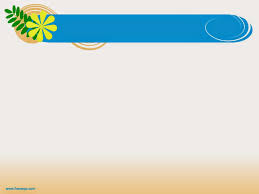 ๒. ปาราชิกกัณฑ์
ว่าด้วยปาราชิก ๔สิกาบท  ซึ่งเป็นครุกาบัติ  (อาบัติหนัก)  ที่ภิกษุล่วงละเมิดต้องขาดจากความเป็นภิกษุทันที ภิกษุผู้ล่วงละเมิดปาราชิกสิกขาบทนี้  ชื่อว่าปาราชิกๆ แปลว่าผู้พ่ายแพ้ต้องสละสมณเพศและไม่ได้รับอนุญาตให้อุปสมบทเป็นภิกษุอีก  สาระสำคัญในแต่ละสิกขาบทในปาราชิกกัณฑ์นั้น มีการเรียงลำดับดังนี้  คือสถานที่บัญญัติ ต้นพระบัญญัติ พระบัญญัติ หรือมูลบัญญัติ อนุบัญญัติ  สิกขาบทวิภังค์  บทภาชนีย์อนาปัตติวารา และวินีตวัตถุดังต่อไปนี้
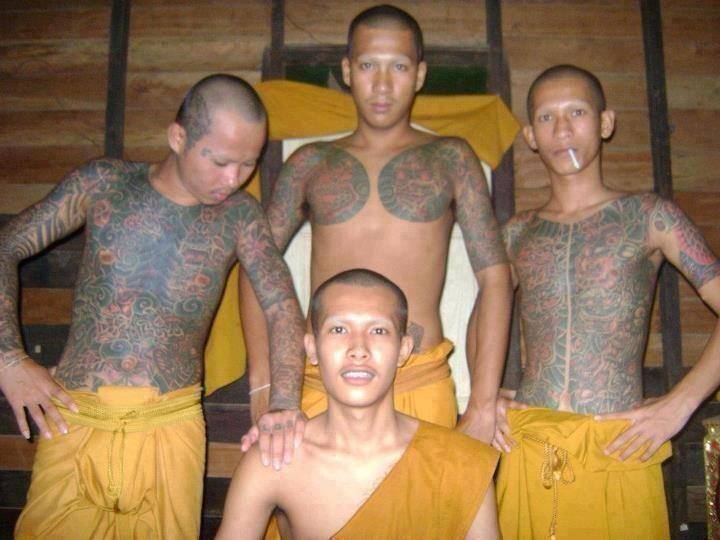 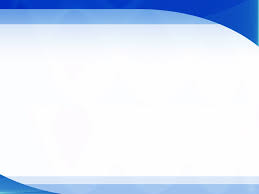 ๒. ปาราชิกกัณฑ์
ปาราชิกสิกขาบทที่ ๑ ว่าด้วยการเสพเมถุน ภิกษุเสพเมถุนคือมีเพศสัมพันธ์ต้องอาบัติปาราชิก ขาดจากความเป็นภิกษุ เปรียบเหมือนคนถูกตัดศีรษะ แม้จะนำศีรษะมาต่อเข้ากับร่างก็ไม่มีชีวิตอยู่ได้
สถานที่บัญญัติ:  กูฎาคารศาลา ป่ามหาวัน เขตกรุงเวสาลี แคว้นวัชชี
ต้นพระบัญญัติ:  พระสุทินกลันทบุตร ซึ่งเป็นบุตรคนเดียวของเศรษฐีชาวกรุงเวสาลี ได้ออกบวชด้วยศรัทธา ถือธุดงค์ควัตรอย่างเคร่งครัด ต่อมาท่านเสพเมถุนธรรมกับอดีตภรรยาที่ป่ามหาวันตามที่มารดาขอร้องอ้อนวอน เพื่อให้ครอบครัวได้บุตรไว้สืบสกุล และจะได้บวชต่อไปโดยไม่ต้องลาสิกขา หลังเสพเมถุนธรรมท่านมีผิวพรรณหมองคล้ำ พวกภิกษุที่เป็นเพื่อนจึงสอบถาม  ทราบความจริงแล้ว จึงตำหนิท่านและนำเข้าเฝ้าพระพุทธเจ้า พระองค์มีรับสั่งให้ประชุมสงฆ์ ทรงสอบสวน เมื่อพระสุทินรับสารภาพทรงตำหนิโดยประการต่างๆ พร้อมตรัสประโยชน์แห่งการบัญญัติพระวินัย แล้วทรงบัญญัติสิกขาบท ท่านพระสุทินถือเป็น อาทิกัมมิกะ   (ภิกษุต้นบัญญัติ)  ในสิกขาบทนี้
พระบัญญัติ  :  ก็ภิกษุใด เสพเมถุนธรรมภิกษุนั้นเป็นปาราชิกหาสังวาสมิได้
อนุบัญญัติที่ ๑:  พระภิกษุรูปหนึ่ง อยู่ในป่ามหาวันได้เสพเมถุนกับลิงพระพุทธเจ้าทรงทราบจึงรับสั่งให้ประชุมสงฆ์ ทรงสอบ  ภิกษุนั้นรับสารภาพ ทรงตำหนิแล้วทรงบัญญัติเพิ่มเติมว่า
อนึ่งภิกษุใดเมถุนธรรมโดยที่สุดแม้กับสัตว์เดรัจฉานตัวเมีย ภิกษุนั้นเป็นปาราชิก  ภิกษุนั้นได้
อนุบัญญัติที่ ๒:  ภิกษุชาวเมืองวัชชี เสพเมถุนธรรมทั้งที่ยังเป็นภิกษุไม่ลาสิกขาก่อนอยากจะขอบวชใหม่ พระพุทธเจ้าไม่ทรงอนุญาต  ในขณะเดียวกันทรงให้แนวทางแก่สงฆ์ไว้ด้วยว่า  หากผู้ใดเป็นภิกษุลาสิกขาก่อนแล้ว จึงเสพเมถุนธรรม  หากผู้นั้นมาขอบวช  สงฆ์พึ่งให้บวชได้ ทรงบัญญัติเพิ่มเติมเพื่อให้รัดกุมยิ่งขึ้นว่า
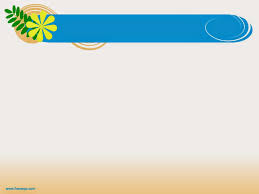 ปาราชิกกัณฑ์
อนาบัติ  : (ลักษณะที่ไม่ต้องอาบัติสิกขาบทที่ ๑)
๑.ภิกษุไม่รู้สึกตัว 
๒.ถิกษุไม่ยินดี
๓.ภิกษุวิกลจริต 
๔.ภิกษุมีจิตฟุ้งซ่าน 
๕.ภิกษุผู้กระสับกระส่ายเพราะเวทนา
๖.ภิกษุอาทิกัมมิกะ (ภิกษุผู้เป็นต้นบัญญัติ) 
เหล่านี้ไม่ต้องอาบัติ.
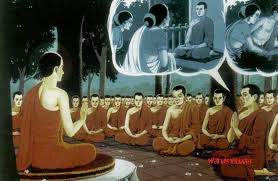 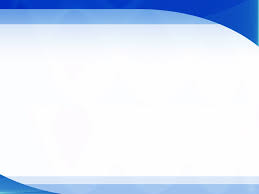 ปาราชิกกัณฑ์
ปาราชิกสิกขาบทที่๒ ว่าด้วยการถือเอาสิ่งของที่เจ้าของไม่ได้ให้  ภิกษุลักทรัพย์มีราคาตั้งแต่ ๕ มาสก หรือ ๑บาท ต้องอาบัติปาราชิก ขาดจากความเป็นภิกษุ  เปรียบเหมือนใบไม้ที่หลุดจากขั้ว ไม่กลับเป็นใบเขียวสดได้อีก
สถานที่บัญญัติ:   ภูเขาคิชฌกูฏ เขตกรุงราชคฤห์  แคว้นมคธ
ต้นพระบัญญัติ:  พระธนิยะกุมภการบุตร(ลูกชายช่างปั้นหม้อ)  ลักไม้ของหลวงมาสร้างกุฏิ พระผู้มีพระภาคเจ้าทรงตำหนิพระธนิยะกุมภการบุตร โดยประการต่างๆ แล้วทรงแสดงธรรมมีกถาแก่ภิกษุทั้งหลายให้เหมาะสมกับเรื่องนั้นแล้วทรงบัญญัติสิกขาบทนี้
พระบัญญัติ:  ก็  ภิกษุใด ถือเอาทรัพย์ที่เจ้าของมิได้ให้โดยสวนแห่งจิตคิดจะลัก  มีมูลค่า เท่ากับอัตราโทษที่พระราชาทั้งหลายจับโจรได้แล้วประหารบ้าง จองจำบ้างเนรเทศบ้างบริภาษว่า “เจ้าเป็นโจร เจ้าเป็นคนพาล เจ้าเป็นคนหลง  เจ้าเป็นขโมย”   ดังนี้ เพราะถือเอาทรัพย์ที่เจ้าของมิได้ให้เช่นใด  ภิกษุผู้ถือเอาทรัพย์ที่เจ้าของมิได้ให้เช่นนั้น  แม้ภิกษุนี้ก็เป็นปาราชิก  หาสังวาสมิได้
อนุบัญญัติ:   ภิกษุฉัพพัคคีย์ ไปลานตากผ้าของช่างย้อม แล้วพากันลักผ้ามาแบ่งกันที่วัด ภิกษุทั้งหลายพากันตำหนิโดยประการต่างๆ แล้วนำเรื่องไปกราบทูลพระผู้มีพระภาคพระองค์รับสั่งให้ประชุมสงฆ์  ตำหนิพระฉัพพัคคีย์ โดยอเนกประการแล้วประกาศทรงบัญญัติเพิ่มเติมว่า
	อนึ่งภิกษุใด ถือเอาทรัพย์ที่เจ้าของมิได้ให้โดยสวนแห่งจิตคิดจะลัก  จากหมู่บ้านก็ตาม  จากป่าก็ตาม  มีมูลค่า เท่ากับอัตราโทษที่พระราชาทั้งหลายจับโจรได้แล้วประหารบ้าง  จองจำบ้าง  เนรเทศบ้างบริภาษว่า “เจ้าเป็นโจร  เจ้าเป็นคนพาล เจ้าเป็นคนหลง  เจ้าเป็นขโมย”   ดังนี้ เพราะถือเอาทรัพย์ที่เจ้าของมิได้ให้เช่นใด  ภิกษุผู้ถือเอาทรัพย์ที่เจ้าของมิได้ให้เช่นนั้น  แม้ภิกษุนี้ก็เป็นปาราชิก  หาสังวาสมิได้
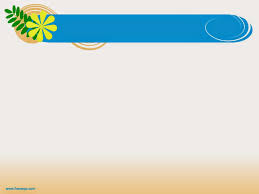 ปาราชิกกัณฑ์
อนาบัติ  : (ลักษณะที่ไม่ต้องอาบัติสิกขาบทที่ ๒)
๑.ภิกษุสำคัญว่าเป็นของของตน 
๒.ถิกษุถือเอาด้วยวิสาสะ
๓.ภิกษุถือเอาเป็นของขอยืม
๔.ภิกษุเอาทรัพย์ที่เปรตครอบครอง
๕.ภิกษุถือเอาทรัพย์ที่สัตว์ดิรัจฉานครอบครอง
๖.ภิกษุสำคัญว่าเป็นของบังสกุล
๗.ภิกษุวิกลจริต 
๘.ภิกษุมีจิตฟุ้งซ่าน 
๙.ภิกษุผู้กระสับกระส่ายเพราะเวทนา
๑๐.ภิกษุอาทิกัมมิกะ (ภิกษุผู้เป็นต้นบัญญัติ) เหล่านี้ไม่ต้องอาบัติ.
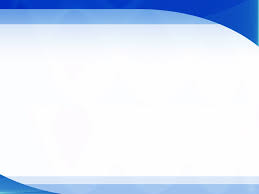 ๒. ปาราชิกกัณฑ์
ปาราชิกสิกขาบทที่ ๓  ว่าด้วยการพรากกายมนุษย์คือภิกษุมีเจตนาฆ่ามนุษย์ให้ตาย  ต้องอาบัติปาราชิก  ขาดจากความเป็นภิกษุ  เปรียบเหมือนแผนหินหนาที่แตกออกเป็นเสี่ยงๆ  ไม่กลับเป็นดังเดิมได้
สถานที่บัญญัติ:  กูฎาคารศาลา ป่ามหาวัน เขตกรุงเวสาลี แคว้นวัชชี
ต้นพระบัญญัติ:  ภิกษุจำนวนมากที่เจริญอสุภกรรมฐาน  อย่างจริงจัง  เกิดความเบื่อหน่ายร่างกาย  จึงฆ่าตัวตายบ้าง  วานให้เพื่อนฆ่าตัวเองบ้าง  บ้างคนก็เอาบาตรจีวรให้เป็นค่าจ้างแก่มิคลัณฑิกะ  ให้ช่วยฆ่า เขาฆ่าภิกษุวันละ  ๑  รูปบ้าง  ๒  รูปจนถึง  ๖๐  รูปบ้าง  ภิกษุจึงลดลงตามลำดับ  พระผู้มีพระภาคทรงทราบเรื่องนี้จึงให้ภิกษุประชุมกันแล้ว  จึงบัญญัติสิกขาบทนี้ขึ้น
พระบัญญัติ:  ภิกษุใดจงใจพรากกายมนุษย์จากชีวิตหรือแสวงหาศัสตราอันจะพรากกายมนุษย์นั้น  แม้ภิกษุนี้ก็เป็นปาราชิก  หาสังวาสมิได้
อนุบัญญัติ:  ภิกษุฉัพพัคคีย์ ชอบภริยาของอุบาสกคนหนึ่ง  จึงพรรณนาคุณแห่งความตายให้เขาฟัง  เขาจึงกินอาหารแสลงจนป่วยหนักเสียชีวิต  ภริยาของอุบาสกนั้นตำหนิพวกภิกษุฉัพพัคคีย์  แล้วจึงเข้าเฝ้าพระพุทธเจ้ากราบทูลให้ทรงทราบ   พระองค์จึงตรัสสั่งให้ประชุมสงฆ์สอบสวน  และตำหนิภิกษุผู้ล่วงละเมิด ทรงบัญญัติเพิ่มเติมว่า
อนึ่ง  ภิกษุใดจกใจพรากกายมนุษย์จากชีวิต  หรือแสวงหาศัสตรา  อันจะพรากกายมนุษย์นั้น  กล่าวพรรณนาคุณความตายหรือชวนเพื่อให้ตายว่า  “ท่านผู้เจริญ  จะมีชีวิตอย่างลำบากยากเข็ญนี้ไปทำไม  ท่านตายเสียดีกว่า”  ดังนี้  เธอมีจิตใจอย่างนี้  มีดำริในใจอย่างนี้  กล่าวพรรณนาคุณความตาย   หรือชักชวนเพื่อความตายประการต่างๆ  แม้ภิกษุนี้ก็ปาราชิก  หาสังวาสมิได้
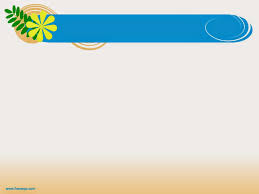 ปาราชิกกัณฑ์
อนาบัติ:  (ลักษณะที่ไม่ต้องอาบัติสิกขาบทที่ ๓)
๑.ภิกษุไม่จงใจ
๒.ถิกษุไม่รู้
๓.ภิกษุไม่มีความประสงค์จะฆ่า
๔.ภิกษุวิกลจริต 
๕.ภิกษุมีจิตฟุ้งซ่าน 
๖.ภิกษุผู้กระสับกระส่ายเพราะเวทนา
๗.ภิกษุอาทิกัมมิกะ (ภิกษุผู้เป็นต้นบัญญัติ) เหล่านี้ไม่ต้องอาบัติ.
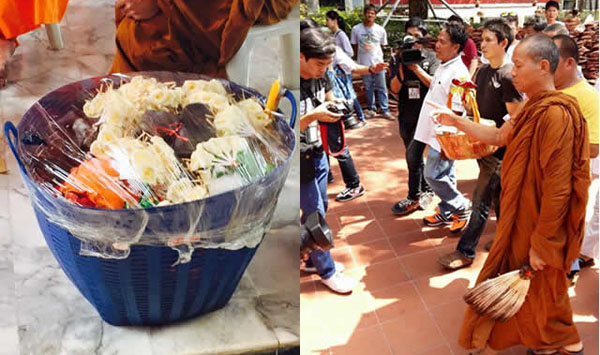 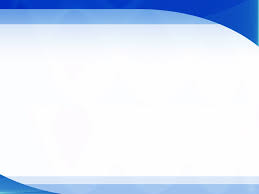 ปาราชิกกัณฑ์
ปาราชิกสิกขาบทที่ ๔  ว่าด้วยการกล่าวอวดอุตตริมนุสสธรรม  ภิกษุอวดอ้างคุณวิเศษที่ไม่มีในตน  ต้องอาบัติปาราชิก  ขาดจากความเป็นภิกษุ  เปรียบเหมือนต้นตาลยอดด้วน  ไม่อาจงอกขึ้นมาใหม่ได้
สถานที่บัญญัติ:  กูฎาคารศาลา ป่ามหาวัน เขตกรุงเวสาลี แคว้นวัชชี
ต้นพระบัญญัติ:  สมัยนั้นมีภิกษุจำนวนมากจำพรรษาอยู่ใกล้ฝั่งแม่น้ำวัคคุมุทา แคว้นวัชชีชนบทเกิดข้าวยากหมากแพง  ประชาชนมีความเป็นอยู่แร้นแคว้น  ภิกษุเหล่านั้นจึงพากันอวดอ้างคุณวิเศษที่ไม่มีจริงในตัว  พระพุทธเจ้าทรงตำหนิว่าพฤติกรรมเช่นนี้ไม่ต่างจากมหาโจร  ๕  ประเภท  จากนั้นจึงทรงบัญญัติสิกขาบท
พระบัญญัติ  : ก็ ภิกษุใด ไม่รู้ยิ่ง  กล่าวอวดอุตตริมนุสสธรรมอันเป็นญาณทัสสนะที่ประเสริฐอันสามารถให้น้อมเข้ามาในตนว่า “ข้าพเจ้ารู้อย่างนี้ เห็นอย่างนี้”  ครั้นสมัยต่อจากนั้น  อันผู้ใดผู้หนึ่งโจทก็ตาม ไม่โจทก็ตาม เธอผู้ต้องอาบัติแล้ว  หวังความบริสุทธิ์  พึงกล่าวอย่างนี้ว่า  “ท่านทั้งหลาย  ข้าพเจ้าไม่รู้อย่างนั้น ได้กล่าวว่ารู้  ข้าพเจ้าไม่เห็นอย่างนั้น ได้กล่าวว่าเห็น  ข้าพเจ้าได้กล่าวคำไร้ประโยชน์  เป็นคำเท็จ”  แม้ภิกษุนี้ก็เป็นปาราชิก หาสังวาสมิได้.”
อนุบัญญัติที่:  ภิกษุจำนวนมาก    สำคัญผิดว่าตนได้บรรลุมรรคญาณ  และผลญาณ  จึงอวดอ้างไปตามความเข้าใจผิดของตน  ภายหลังรู้ว่าตนไม่ได้บรรลุเพราะยังมีกิเลสคือ  ราคะ  โทสะ  โมหะครอบงำจิตอยู่  จึงแจ้งให้พระอานนท์ทราบ  พระอานนท์กราบทูลพระพุทธเจ้า  ให้ทรงทราบ พระองค์จึงทรงบัญญัติเพิ่มเติมว่า 
“อนึ่ง ภิกษุใด ไม่รู้ยิ่งกล่าวอวดอุตตริมนุสสธรรมอันเป็นญาณทัสสนะที่ประเสริฐ อันสามารถ ให้น้อมเข้ามาในตนว่า “ข้าพเจ้ารู้อย่างนี้ ข้าพเจ้าเห็นอย่างนี้”  ครั้นสมัยต่อจากนั้น  อันผู้ใดผู้หนึ่งโจทก็ตาม ไม่โจทก็ตาม เธอผู้ต้องอาบัติแล้ว  หวังความบริสุทธิ์  พึงกล่าวอย่างนี้ว่า  “ท่านทั้งหลาย  ข้าพเจ้าไม่รู้อย่างนั้น ได้กล่าวว่ารู้  ข้าพเจ้าไม่เห็นอย่างนั้น ได้กล่าวว่าเห็น  ข้าพเจ้าได้กล่าวคำไร้ประโยชน์  เป็นคำเท็จ”  เว้นไว้แต่สำคัญว่าได้บรรลุ  แม้ภิกษุนี้ก็เป็นปาราชิก หาสังวาสมิได้.
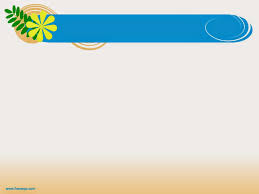 ปาราชิกกัณฑ์
อนาบัติ:  (ลักษณะที่ไม่ต้องอาบัติสิกขาบทที่ ๔)
๑.ภิกษุสำคัญว่าได้บรรลุ 
๒.ภิกษุไม่ประสงค์จะกล่าวอวด 
๓.ภิกษุวิกลจริต 
๔.ภิกษุมีจิตฟุ้งซ่าน 
๕.ภิกษุกระสับกระส่ายเพราะเวทนา 
๖.ภิกษุอาทิกัมมิกะ ไม่ต้องอาบัติ.
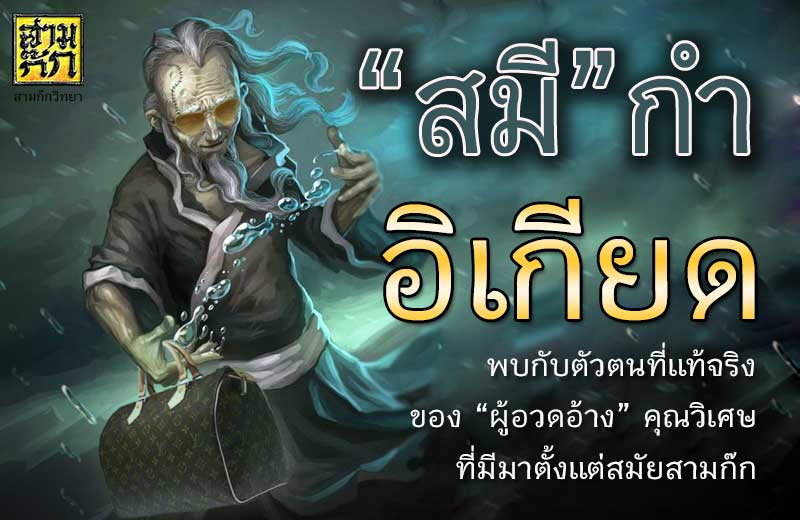 กลับหน้าหลัก
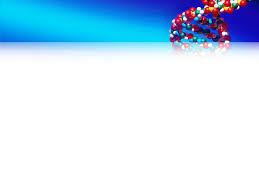 ๓. สังฆาทิเสสกัณฑ์
ว่าด้วยสังฆาทิเสส ๑๓ สิกขาบท ซึ่งมีโทษประเภทครุกาบัติรองจากอาบัติปาราชิกคือเป็นครุกาบัติประเภทสเตกิจฉา (อาบัติที่แก้ไขหรือเยียวยาได้) คำว่า “สังฆาทิเสส” (สังฆ+อาทิ+เสส) แปลว่า หมวดอาบัติที่ต้องอาศัยสงฆ์ทั้งในกรรมเบื้องต้นและกรรมที่เหลือ
	กรรมเบื้องต้น (อาทิกรรม) ได้แก่ ปริวาสและมานัต คือเมื่อภิกษุต้องอาบัติสังฆาทิเสสแล้วต้องอยู่ปริวาสเท่าจำนวนวันที่ปกปิดอาบัติไว้แล้วอยู่มานัต (นับราตรี) อีก ๖ ราตรี ทั้งขั้นตอนปริวาสและมานัตนี้ต้องอาศัยสงฆ์เป็นผู้ให้ โดยผ่านพิธีสงฆ์ที่เรียกว่า พิธีญัตติจตุตถกรรมวาจา คือ สวดญัตติ ๑ ครั้ง สวดอนุสาวนา ๓ ครั้ง รวมเป็น ๔ ครั้ง
	กรรมที่เหลือ (เสสกรรม) อันได้แก่ ขั้นตอนอัพภาน (เรียกเข้าหมู่) ถือเป็นขั้นตอนสุดท้ายของวุฏฐานวิธี (วิธีออกจากอาบัติสังฆาทิเสส) กล่าวคือ เมื่ออยู่ปริวาสและประพฤติมานัตแล้ว จากนั้นสงฆ์จึงประชุมกันไม่น้อยกว่า ๒๐ รูป ทำพิธีสวดให้พ้นจากอาบัติสังฆาทิเสส ขั้นตอนนี้เป็นญัตติจตุตถกรรมวาจาเช่นเดียวกัน เมื่อจบขั้นตอนนี้แล้วพระภิกษุที่ล่วงละเมิดสังฆาทิเสสสิกขาบท จึงเป็นผู้บริสุทธิ์จากอาบัติสังฆาทิเสส ๑๓ สิกขาบท ได้แก่
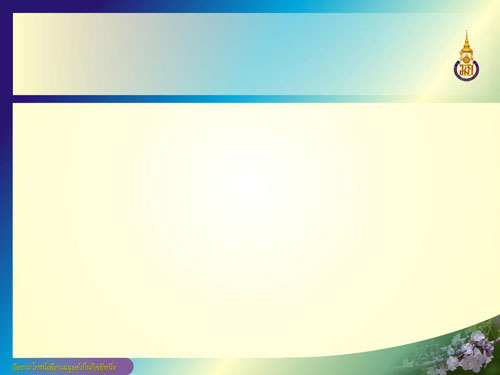 สังฆาทิเสสกัณฑ์
สิกขาบทที่ ๑ สุกกวิสัฏฐิสิกขาบท ว่าด้วยการจงใจทำน้ำอสุจิให้เคลื่อน
สถานที่บัญญัติ: พระเชตวัน เขตกรุงสาวัตถี แคว้นโกศล
ต้นพระบัญญัติ: พระเสยยสกะไม่ยินดีที่จะประพฤติพรหมจรรย์ ท่านจึงซูบผอม หมองคล้ำ ซีดเหลือง เส้นเอ็นขึ้นสะพรั่ง พระอุทายีจึงแนะนำให้ฉันอาหารให้อิ่มจำวัด สรงน้ำ เมื่อเกิดความกำหนัด ก็ให้ใช้มือปล่อยน้ำอสุจิให้เคลื่อน ท่านพระเสยยสกะก็ทำตามคำแนะนำ
พระบัญญัติ: ภิกษุจงใจทำน้ำอสุจิให้เคลื่อน เป็นสังฆาทิเสส
อนุบัญญัติ: ภิกษุหลายรูป ฉันอาหารอันประณีต จำวัดหลับ จึงทำให้ภิกษุเหล่านั้นขาดสติสัมปชัญญะ น้ำอสุจิออกมาเพราะความฝัน จึงมีพระบัญญัติเพิ่มเติมว่า ภิกษุจงใจทำน้ำอสุจิให้เคลื่อน เป็นสังฆาทิเสส ยกเว้นไว้แต่ฝัน
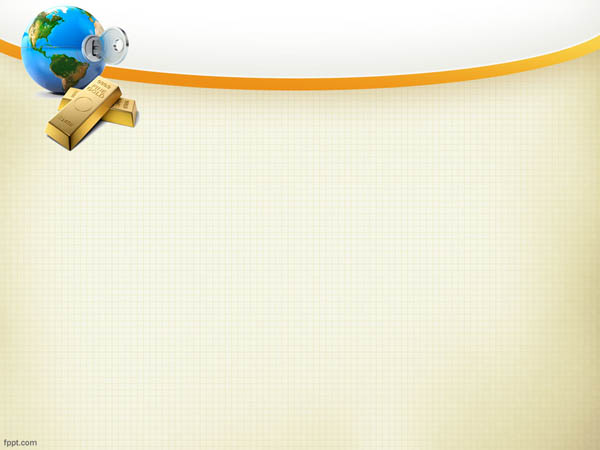 สังฆาทิเสสกัณฑ์
อนาปัตติวาร: วาระว่าด้วย ผู้ไม่ต้องอาบัติ
๑. ภิกษุที่มีน้ำอสุจิเคลื่อนเพราะความฝัน
๒. ภิกษุไม่มีความประสงค์จะทำน้ำอสุจิให้เคลื่อน
๓. ภิกษุวิกลจริต
๔. ภิกษุมีจิตฟุ้งซ่าน
๕. ภิกษุกระสับกระส่ายเพราะเวทนา
๖. ภิกษุต้นบัญญัติ
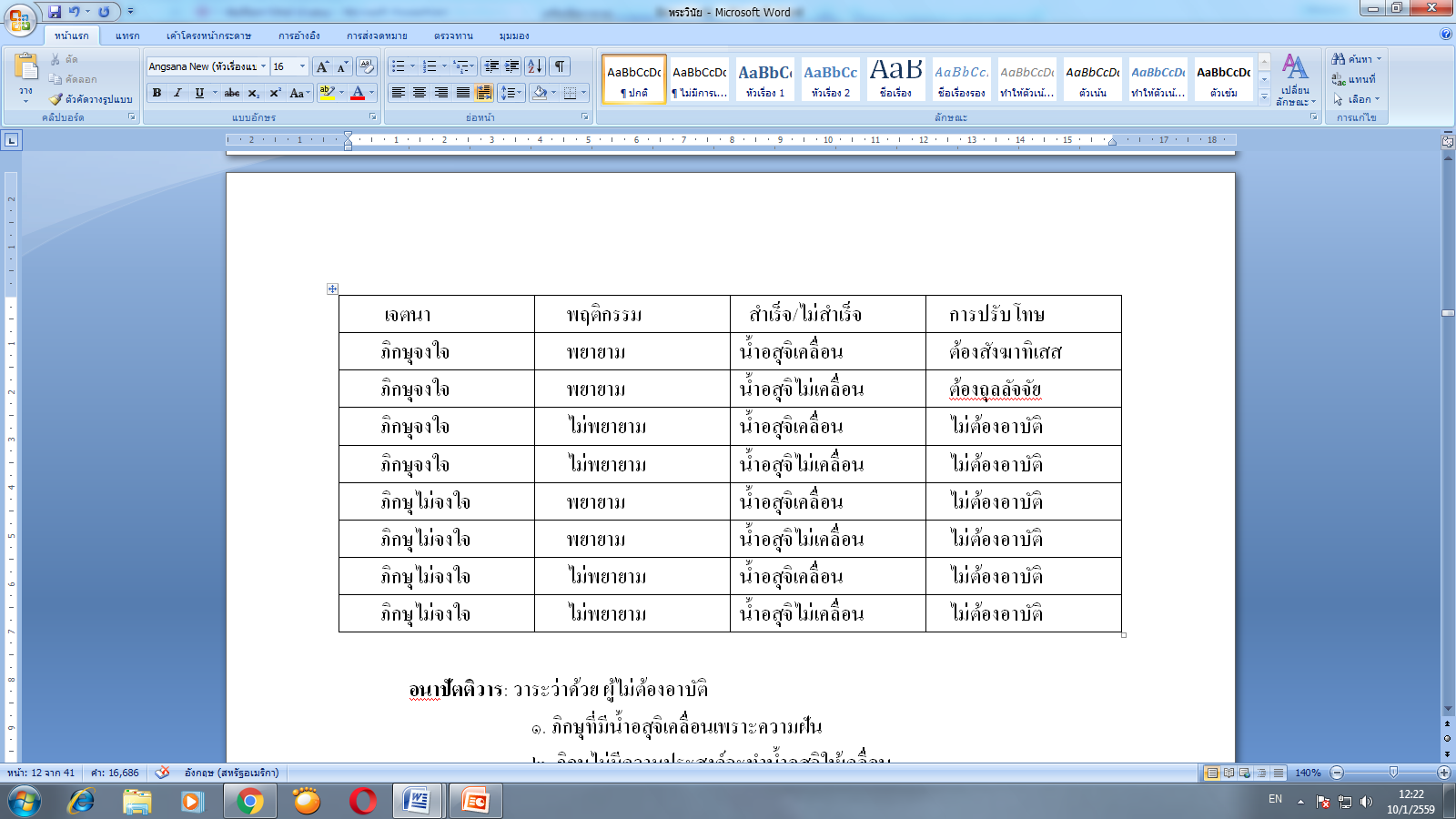 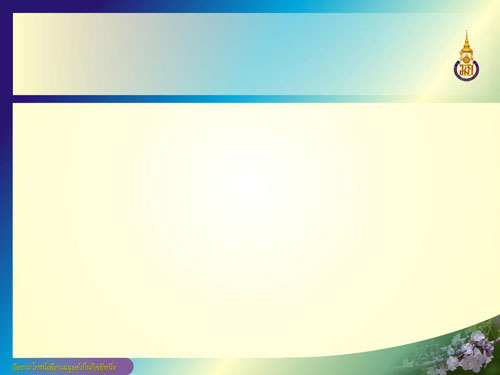 สังฆาทิเสสกัณฑ์
สิกขาบทที่ ๒ กายสังสัคคสิกขาบท ว่าด้วยการถูกต้องกายกับมาตุคาม
สถานที่บัญญัติ : พระเชตวัน เขตกรุงสาวัตถี แคว้นโกศล
ต้นพระบัญญัติ: พระอุทายีพาพราหมณ์และพราหมณีเที่ยวชมวิหารได้จับอวัยวะร่างกายของนาง ต่อมาพราหมณ์ทราบจึงตำหนิพระอุทายี
พระบัญญัติ: ก็ ภิกษุใดถูกราคะครอบงำแล้ว มีจิตแปรปรวน ถูกต้องกายกับมาตุคาม คือ จับมือ จับช้องผม หรือลูบคลำอวัยวะส่วนใดส่วนหนึ่ง เป็นสังฆาทิเสส
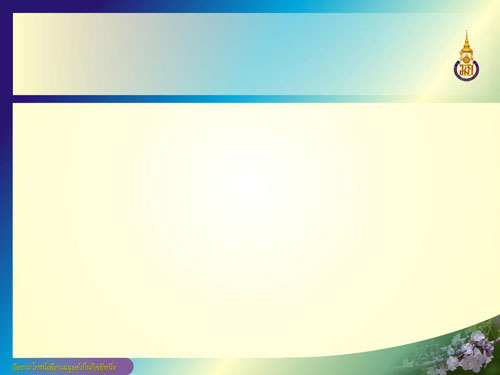 สังฆาทิเสสกัณฑ์
สิกขาบทที่ ๓ ทุฏฐุลลวาจาสิกขาบท ว่าด้วยการพูดเกี้ยวหญิง
สถานที่บัญญัติ: พระเชตวัน เขตกรุงสาวัตถี แคว้นโกศล
ต้นพระบัญญัติ: พระอุทายีพาหญิงสาวทั้งหลายเที่ยวชมวิหาร พูดพาดพิงทวารหนัก ทวารเบาของหญิงทั้งหลายเหล่านั้น พระผู้มีพระภาคทรงรับสั่งให้ประชุมสงฆ์เพราะเรื่องนี้ ทรงสอบถามพระอุทายี แล้วทรงตำหนิ จึงทรงบัญญัติสิกขาบท
พระบัญญัติ: ก็ ภิกษุใดถูกราคะครอบงำแล้ว มีจิตแปรปรวน พูดจาเกี้ยวมาตุคามด้วยวาจาชั่วหยาบ พาดพิงเมถุน เหมือนชายหนุ่มพูดเกี้ยวหญิงสาว เป็นสังฆาทิเสส
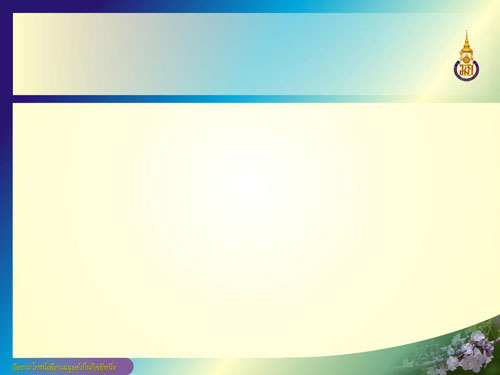 สังฆาทิเสสกัณฑ์
สิกขาบทที่ ๔ อัตตกามปาริจริยสิกขาบท ว่าด้วยการให้บำเรอความใคร่ของตน
สถานที่บัญญัติ: พระเชตวัน เขตกรุงสาวัตถี แคว้นโกศล
ต้นพระบัญญัติ: พระอุทายีไปบ้านหญิงหม้าย แสดงธรรมแล้วพูดเกี้ยวขอเสพเมถุนกับหญิงหม้าย
พระบัญญัติ: ก็ ภิกษุใดถูกราคะครอบงำแล้ว มีจิตแปรปรวน กล่าวสรรเสริญการบำเรอความใคร่ของตนต่อหน้ามาตุคาม ด้วยคำที่พาดพิงเมถุนว่า “น้องหญิง หญิงใดบำเรอผู้ประพฤติพรหมจรรย์ ผู้มีศีลมีกัลยาณธรรมเช่นเราด้วยธรรมนั่นการบำเรอนี้ของหญิงนั้นเป็นการบำเรอชั้นยอด” เป็นสังฆาทิเสส
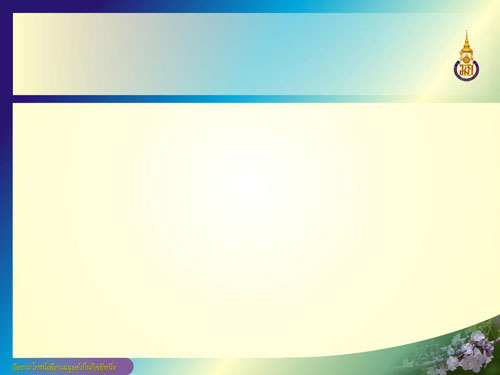 สังฆาทิเสสกัณฑ์
สิกขาบทที่ ๕ สัญจริตตสิกขาบท ว่าด้วยการชักสื่อ
สถานที่บัญญัติ: พระเชตวัน เขตกรุงสาวัตถี แคว้นโกศล
ต้นพระบัญญัติ: เรื่องพระอุทายีชักชวนชายหนุ่มหญิงสาวให้เป็นผัวเมียกันบางพวกที่ชอบก็สรรเสริญท่าน ส่วนบางพวกได้รับความลำบากไม่พอใจก็พากันตำหนิสาปแช่งท่าน อาศัยเหตุนี้ พระพุทธเจ้าจึงทรงบัญญัติสิกขาบทนี้
พระบัญญัติ: ก็ ภิกษุใด ทำหน้าที่ชักสื่อ คือ บอกความประสงค์ของชายแก่หญิงก็ดี บอกความประสงค์ของหญิงแก่ชายก็ดี เพื่อให้เป็นภรรยาหรือเป็นชู้รักกัน เป็นสังฆาทิเสส
อนุบัญญัติ: พระอุทายีแนะนำให้หญิงแพศยาหรือหญิงขายบริการให้ไปเที่ยวหลับนอนกับพวกนักเที่ยวผู้หญิงเป็นการชั่วคราว ชานบ้านจึงตำหนิ อาศัยเหตุนี้ พระพุทธเจ้าจึงทรงบัญญัติเพิ่มเติมว่า
	อนึ่ง ภิกษุใดทำหน้าที่ชักสื่อ คือ บอกความประสงค์ของชายแก่หญิงก็ดีบอกความประสงค์ของหญิงแก่ชายก็ดี เพื่อให้เป็นภรรยาหรือเป็นชู้รัก โดยที่สุดแม้เพื่อให้อยู่ร่วมกันชั่วคราว เป็นสังฆาทิเสส
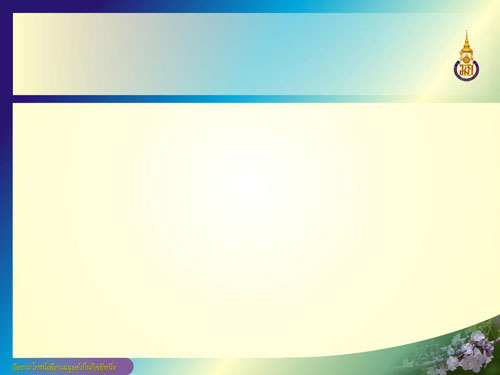 สังฆาทิเสสกัณฑ์
สิกขาบทที่ ๗ วิหารการสิกขาบท ว่าด้วยการสร้างวิหาร
สถานที่บัญญัติ: โฆสิตาราม เขตกรุงโกสัมพี
ต้นพระบัญญัติ: พระฉันนะ มีเรื่องคือเศรษฐีผู้อุปัฏฐากท่าน จักให้สร้างวิหารถวายท่าน จึงให้คนแผ้วสถานที่สร้างวิหาร ใช้คนตัดต้นไม้รุกขเจดีย์ต้นหนึ่งที่ชาวบ้านเคารพบูชา พวกชาวบ้านจึงตำหนิ ประณาม โพนทะนา ด้วยการอาศัยเหตุนี้ พระพุทธเจ้าจึงทรงบัญญัติสิกขาบทนี้
พระบัญญัติ: ก็ ภิกษุจะสร้างวิหารใหญ่ ที่มีเจ้าของสร้างถวาย สร้างเป็นของส่วนตัวต้องพาภิกษุทั้งหลายไปแสดงพื้นที่ให้ ภิกษุเหล่านั้นพึงแสดงพื้นที่ให้ เป็นพื้นที่ไม่มีอันตราย เป็นพื้นที่มีบริเวณโดยรอบ ถ้าภิกษุให้สร้างวิหารใหญ่ เป็นพื้นที่ที่มีอันตราย เป็นพื้นที่ไม่มีบริเวณโยรอบ หรือไม่พาภิกษุทั้งหลายไปแสดงพื้นที่ให้ เป็นสังฆาทิเสส
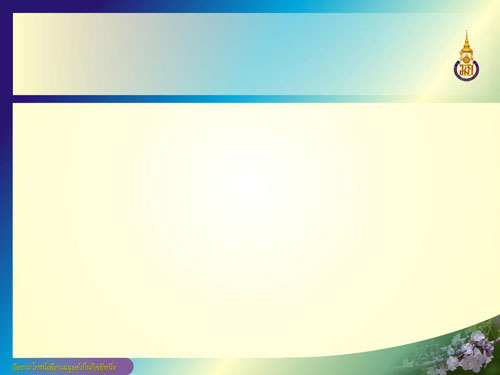 สังฆาทิเสสกัณฑ์
สิกขาบทที่ ๘ ปฐมทุฏฐโทสสิกขาบท ว่าด้วยภิกษุขัดเคืองมีโทสะ
สถานที่บัญญัติ : พระเวฬุวัน เขตกรุงราชคฤห์ แคว้นมคธ
ต้นพระบัญญัติ: พระทัพพมัลลบุตร ท่านได้รับแต่งตั้งให้เป็นผู้จัดเสนาสนะและแจงภัตรสำหรับภิกษุ ถูกพระเมตติยะและพระภุมมชกะ ซึ่งมีความขัดเคืองยุยงให้ภิกษุณีเมตติยาใส่ความท่านว่า ถูกข่มขืน อาศัยเหตุนี้ พระพุทธเจ้าจึงทรงบัญญัติสิกขาบทนี้
พระบัญญัติ : ก็ ภิกษุใด ขัดเคือง มีโทสะ ไม่แช่มชื่น ใส่ความภิกษุอื่นด้วยอาบัติปาราชิกที่ไม่มีมูล โดยมุ่งหมายว่า “ทำอย่างไรจึงจะให้ภิกษุนั้นพ้นจากพรหมจรรย์นี้ได้” ครั้นสมัยต่อจากนั้น อันผู้ใดผู้หนึ่งโจทก็ตาม ไม่โจทก็ตาม อธิกรณ์นั้นเป็นเรื่องที่ไม่มีมูลและภิกษุยอมรับผิด เป็นสังฆาทิเสส
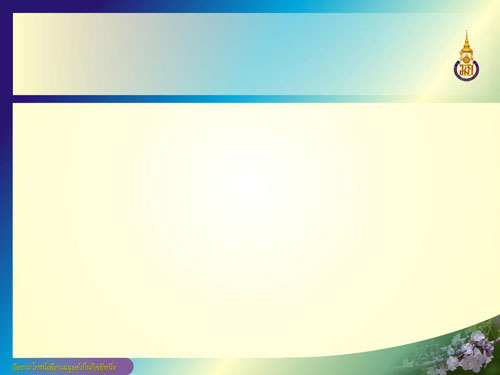 สังฆาทิเสสกัณฑ์
สิกขาบทที่ ๙ ทุติยทุฏฐโทสสิกขาบท ว่าด้วยภิกษุขัดเคืองมีโทสะ
สถานที่บัญญัติ: พระเวฬุวัน เขตกรุงราชคฤห์ แคว้นมคธ
ต้นพระบัญญัติ: พระเมตติยะและพระภุมมชกะ ซึ่งท่านทั้งสองกำลังลงจากภูเขาคิชฌกูฏ มองเห็นแพะตัวผู้กับตัวเมียกำลังสืบพันธ์กัน จึงสมมติแพะตัวผู้เป็นพระทัพพมัลลบุตร สมมติแพะตัวเมียเป็นภิกษุณีเมตติยา แล้วกล่าวว่า พวกเราได้เห็นพระทัพพมัลลบุตรเสพเมถุนกับภิกษุณีเมตติยาด้วยตนเอง อาศัยเหตุนี้ พระพุทธเจ้าจึงทรงบัญญัติสิกขาบทนี้
พระบัญญัติ : ก็ ภิกษุใด ขัดเคือง มีโทสะ ไม่แช่มชื่น อ้างเอาบางส่วนแห่งอธิกรณ์เรื่องอื่นเป็นเลศ ใส่ความภิกษุด้วยอาบัติปาราชิก โดยมุ่งหมายว่า “ทำอย่างไรจึงจะให้ภิกษุนั้นพ้นจากพรหมจรรย์นี้ได้” ครั้นสมัยต่อจากนั้น อันผู้ใดผู้หนึ่งโจทก็ตาม ไม่โจทก็ตาม อธิกรณ์นั้นเป็นอธิกรณ์เรื่องอื่น อ้างเอาบางส่วนเป็นเลศและภิกษุยอมรับผิด เป็นสังฆาทิเสส
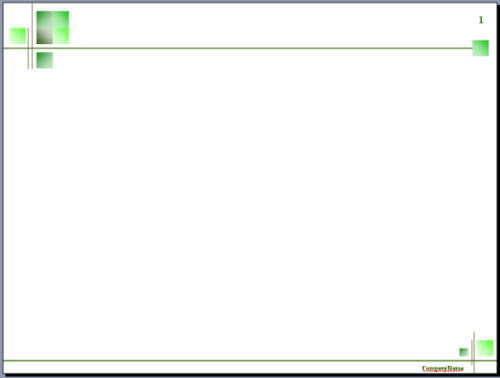 สังฆาทิเสสกัณฑ์
สิกขาบทที่ ๑๐ สังฆเภทสิกขาบท ว่าด้วยการทำสงฆ์ให้แตกกัน
สถานที่บัญญัติ : พระเวฬุวัน เขตกรุงราชคฤห์ แคว้นมคธ
ต้นพระบัญญัติ: พระเทวทัต เข้าไปหาพระโกกาลิกะ พระกฎโมรกติสสกะพระขัณฑเทวีบุตร แล้วชักชวนทำลายสงฆ์ พระโกกาลิกะได้กล่าวกับพระเทวทัตว่า ท่านพระสมณโคดม มีฤทธานุภาพมาก พวกเราไม่สามารถทำลายสงฆ์ได้ พระเทวทัตจึงบอกว่าจะยกวัตถุ ๕ ประการ คือ ๑) ภิกษุทั้งหลายควรอยู่ป่าตลอดชีวิต ภิกษุรูปใดเข้าบ้านภิกษุรูปนั้นมีโทษ ๒) ภิกษุทั้งหลายควรเที่ยวบิณฑบาตตลอดชีวิต ภิกษุรูปใดยินดีในกิจนิมนต์ ภิกษุรูปนั้นมีโทษ ๓) ภิกษุทั้งหลายควรถือผ้าบังสุกุลตลอดชีวิต ภิกษุรูปใดยินดีในผ้าคฤหบดี ภิกษุนั้นมีโทษ ๔) ภิกษุทั้งหลายควรอยู่โคนต้นไม้ตลอดชีวิต ภิกษุรูปใดอาศัยที่มุงที่บัง ภิกษุรูปนั้นมีโทษ ๕) ภิกษุทั้งหลายไม่ควรฉันปลาและเนื้อตลอดชีวิต ภิกษุรูปใดฉันปลาและเนื้อ ภิกษุรูปนั้นมีโทษ มาเป็นข้ออ้างในการทำลายสงฆ์ อาศัยเหตุนี้ พระพุทธเจ้าจึงทรงบัญญัติสิกขาบทนี้
พระบัญญัติ: ก็ ภิกษุใดเพียรพยายามเพื่อทำลายสงฆ์ผู้พร้อมเพรียงหรือถือยกย่องยืนยันอธิกรณ์อันเป็นเหตุทำให้แตกแยกกัน ภิกษุนั้นอันภิกษุทั้งหลายพึงว่ากล่าวตักเตือนอย่างนี้ว่า “ท่านอย่าเพียรพยายามเพื่อทำลายสงฆ์ผู้พร้อมเพรียง หรือถือยกย่องยืนยันอธิกรณ์อันเป็นเหตุทำให้แตกแยกกัน ท่าน จงพร้อมเพรียงกับสงฆ์ เพราะสงฆ์ผู้พร้อมเพรียง ปรองดอง ไม่วิวาท มีอุทเทสเดียวกัน ย่อมอยู่ผาสุก” และภิกษุนั้นอันภิกษุทั้งหลายว่ากล่าวตักเตือนอย่างนี้ ยังยกย่องอยู่อย่างนั้น ภิกษุนั้นอันภิกษุทั้งหลายพึงสวดสมนุภาสน์จนครบ ๓ ครั้ง เพื่อให้สละเรื่องนั้น ถ้าเธอถูกสวดสมนุภาสน์กว่าจะครบ ๓ ครั้ง สละเรื่องนั้นได้ นั่นเป็นการดี ถ้าเธอไม่สละ เป็นสังฆาทิเสส
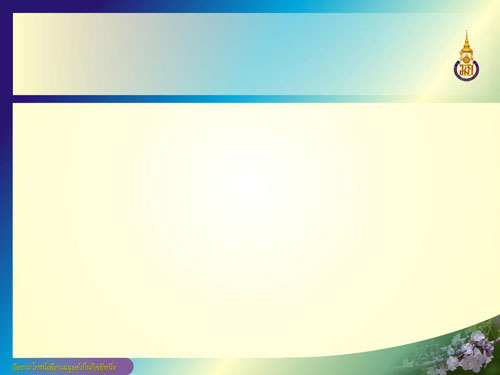 สังฆาทิเสสกัณฑ์
สิกขาบทที่ ๑๑ สังฆเภทานุวัตตกสิกขาบท ว่าด้วยภิกษุผู้ประพฤติตาม สนับสนุนภิกษุผู้ทำลายสงฆ์
สถานที่บัญญัติ : พระเวฬุวัน เขตกรุงราชคฤห์ แคว้นมคธ
ต้นพระบัญญัติ: พระเทวทัตเพียรพยายามเพื่อทำลายสงฆ์ พระโกกาลิกะพระกฎโมรกติสสกะ พระขัณฑเทวีบุตร และพระสมุทททัต กล่าวสนับสนุนพระเทวทัตในการทำลายสงฆ์ อาศัยเหตุนี้ พระพุทธเจ้าจึงทรงบัญญัติสิกขาบทนี้
พระบัญญัติ : ก็ ภิกษุมีจำนวน ๑ รูป ๒ รูป หรือ ๓ รูป ประพฤติตามกล่าวสนับสนุนภิกษุนั้น พวกเธอกล่าวอย่างนี้ว่า “พวกท่านอย่าว่ากล่าวอะไรภิกษุนั้น ภิกษุนั้นกล่าวสิ่งที่เป็นธรรม ภิกษุนั้นกล่าวสิ่งที่เป็นวินัย ภิกษุนั้นกล่าวตามความพอใจและความชอบใจของพวกเรา เธอทราบความพอใจและความชอบใจของพวกเราจึงกล่าว พวกเราเห็นด้วยกับคำนั้น” ภิกษุเหล่านั้นอันภิกษุทั้งหลายพึงว่ากล่าวตักเตือนอย่างนี้ว่า
	“พวกท่านอย่าพูดอย่างนั้น ภิกษุนั้นไม่ใช่ผู้กล่าวสิ่งที่เป็นธรรม ภิกษุนั้นไม่ใช่ผู้กล่าวสิ่งที่เป็นวินัย พวกท่านอย่าชอบใจการทำลายสงฆ์ พวกท่านจงพร้อมเพรียงกับสงฆ์ เพราะสงฆ์ผู้พร้อมเพรียง ปรองดอง ไม่วิวาท มีอุทเทสเดียวกัน ย่อมอยู่ผาสุก” ภิกษุเหล่านั้นอันภิกษุทั้งหลายพึงว่ากล่าวตักเตือนอยู่อย่างนี้ ยังยกย่องอยู่อย่างนั้น ภิกษุเหล่านั้นอันภิกษุทั้งหลายพึงสวดสมนุภาสน์จนครบ ๓ ครั้ง เพื่อให้สละเรื่องนั้น ถ้าพวกเธอกำลังถูกสวดสมนุภาสน์กว่าจะครบ ๓ ครั้ง สละเรื่องนั้นได้เป็นการดี ถ้าพวกเธอไม่สละ เป็นสังฆาทิเสส
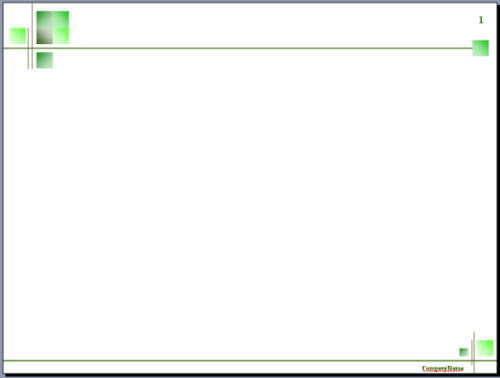 สังฆาทิเสสกัณฑ์
สิกขาบทที่ ๑๒ ทุพพจสิกขาบท ว่าด้วยภิกษุเป็นคนว่ายาก
สถานที่บัญญัติ: โฆสิตาราม เขตกรุงโกสัมพี
ต้นพระบัญญัติ: พระฉันนะ ประพฤติไม่เหมาะสม ภิกษุทั้งหลายจึงว่ากล่าวตักเตือน พระฉันนะกลับบอกว่า พวกท่านต่างชื่อ ต่างโคตร ต่างชาติ ต่างตระกูล มาบวชรวมกันดุจลมพายุพัดหญ้า ไม้ และใบไม้แห้งมารวมกัน หรือดุจแม่น้ำไหลจากภูเขาพัดจอกแหนมารวมกันไว้ พวกท่านไม่ควรว่ากล่าวตักเตือน ผมต่างหากสมควรว่ากล่าวตักเตือนพวกท่าน อาศัยเหตุนี้ พระพุทธเจ้าจึงทรงบัญญัติสิกขาบทนี้
พระบัญญัติ: ก็ ภิกษุเป็นคนว่ายาก อันภิกษุทั้งหลายว่ากล่าวตักเตือนโดยชอบธรรม ในสิกขาบทที่มาในอุทเทส กลับทำตัวให้เป็นคนที่ว่ากล่าวตักเตือนไม่ได้ โดยกล่าวว่า “พวกท่านอย่าว่ากล่าวอะไรผม ไม่ว่าดีหรือเลว ถึงผมก็จะไม่ว่ากล่าวอะไรพวกท่าน ไม่ว่าดีหรือเลวเหมือนกัน พวกท่านงดเว้นว่ากล่าวผมเถิด” ภิกษุนั้นอันภิกษุทั้งหลายพึงว่ากล่าวตักเตือนอย่างนี้ว่า “ท่านอย่าทำตัวให้เป็นคนที่ว่ากล่าวตักเตือนไม่ได้ จงทำตัวให้เป็นคนที่เขาว่ากล่าวตักเตือนได้ แม้ท่านก็จงว่ากล่าวตักเตือนภิกษุทั้งหลายโดยชอบธรรม แม้ภิกษุทั้งหลายก็จะว่ากล่าวตักเตือนท่านโดยชอบธรรม เพราะว่า บริษัทของพระผู้มีพระภาคเจริญแล้วด้วยอาการอย่างนี้ คือด้วยการว่ากล่าวตักเตือนกันและกัน ด้วยการช่วยเหลือกันและกันให้ออกจากอาบัติ” ภิกษุนั้นอันภิกษุทั้งหลายว่ากล่าวตักเตือนอยู่อย่างนี้ ก็ยังยกย่องอยู่อย่างนั้น ภิกษุนั้นอันภิกษุทั้งหลายพึงสวดสมนุภาสน์จนครบ ๓ ครั้ง เพื่อให้สละเรื่องนั้น ถ้าเธอกำลังถูกสวดสมนุภาสน์กว่าจะครบ ๓ ครั้ง สละเรื่องนั้นได้ นั่นเป็นการดี ถ้าเธอไม่สละ เป็นสังฆาทิเสส
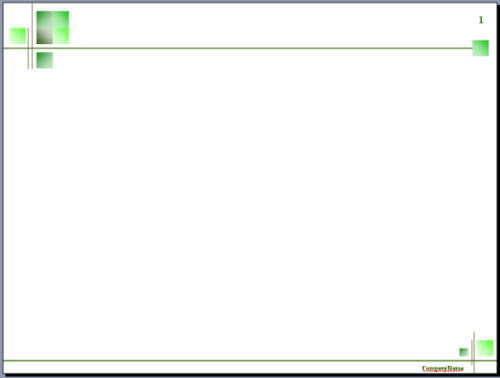 สังฆาทิเสสกัณฑ์
สิกขาบทที่ ๑๓ กุลทูสกสิกขาบท ว่าด้วยภิกษุผู้ประทุษร้ายตระกูล
สถานที่บัญญัติ : พระเชตวัน เขตกรุงสาวัตถี แคว้นโกศล
ต้นพระบัญญัติ : ภิกษุชื่อว่า อัสสชิและปุนัพพสุกะเป็นเจ้าถิ่น เป็นอลัชชีเลวทรามอยู่ในกีฏาคิรีชนบทประพฤติไม่เหมาะสม คือ ปลูกไม้ดอก รดน้ำ เก็บดอกไม้ร้อยดอกไม้ ทำมาลัยต่อก้าน ทำมาลัยเรียงก้าน จัดดอกไม้ช่อ ทำดอกไม้พุ่ม ทำดอกไม้เทริด ทำดอกไม้พวง ทำดอกไม้แผงประดับอก หรือใช้ให้คนอื่นทำให้ด้วย อาศัยเหตุนี้พระพุทธเจ้าจึงทรงบัญญัติสิกขาบทนี้
พระบัญญัติ: ก็ ภิกษุอยู่อาศัยหมู่บ้านหรือนิคมแห่งใดแห่งหนึ่ง ประทุษร้ายตระกูล มีความประพฤติเลวทราม ความประพฤติเลวทรามของเธอ เขาได้เห็นและได้ยินกันทั่ว ตระกูลทั้งหลายที่เธอประทุษร้ายเขาก็ได้เห็นและได้ยินกันทั่ว ภิกษุนั้นอันภิกษุทั้งหลายพึงว่ากล่าวตักเตือนอย่างนี้ว่า “ท่านประทุษร้ายตระกูล ประพฤติเลวทราม ความประพฤติเลวทรามของท่าน เขาได้เห็นและได้ยินกันทั่ว ตระกูลทั้งหลายที่ท่านประทุษร้ายเขาก็ได้เห็นและได้ยินกันทั่ว ท่านจงออกจากอาวาสนี้ อย่าอยู่ที่นี้”และภิกษุนั้นอันภิกษุทั้งหลายว่ากล่าวตักเตือนอยู่อย่างนี้ ก็โต้ตอบภิกษุทั้งหลายว่า “พวกภิกษุลำเอียงเพราะความพอใจ ลำเอียงเพราะความขัดเคือง ลำเอียงเพราะความหลง และลำเอียงเพราะความกลัว ขับภิกษุบางรูป ไม่ขับบางรูป เพราะอาบัติอย่างเดียวกัน”ภิกษุนั้นอันภิกษุทั้งหลายว่ากล่าวตักเตือนอย่างนี้ว่า “ท่านอย่าพูดอย่างนั้น ภิกษุทั้งหลายไม่ลำเอียงเพราะความพอใจ ไม่ลำเอียงเพราะความขัดเคือง ไม่ลำเอียงเพราะความหลง และไม่ลำเอียงเพราะความกลัว ท่านประทุษร้ายตระกูล ประพฤติเลวทราม ความประพฤติเลวทรามของท่าน เขาได้เห็นและได้ยินกันทั่ว ตระกูลทั้งหลายที่ท่านประทุษร้ายเขาก็ได้เห็นและได้ยินกันทั่ว ท่านจงออกจากอาวาสนี้ อย่าอยู่ที่นี้” ภิกษุนั้นอันภิกษุทั้งหลายว่ากล่าวตักเตือนอยู่อย่างนี้ ก็ยังยกย่องอยู่อย่างนั้น ภิกษุนั้นอันภิกษุทั้งหลายพึงสวดสมนุภาสน์จนครบ ๓ ครั้ง เพื่อให้สละเรื่องนั้น ถ้าหากว่าเธอกำลังถูกสวดสมนุภาสน์กว่าจะครบ ๓ ครั้ง สละเรื่องนั้นได้ นั่นเป็นการดี ถ้าเธอไม่สละ เป็นสังฆาทิเสส
กลับหน้าหลัก
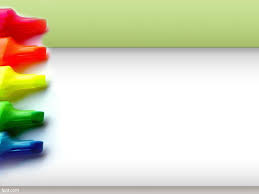 ๔. อนิยตะกัณฑ์
คำว่าอนิยต แปลว่าไม่แน่นอน หมายถึงไม่แน่นอนว่าจะปรับอาบัติใดระหว่างปาราชิก สังฆาทิเสส กับปาจิตตีย์ ในอนิยตสิกขาบทที่ ๑ และระหว่างสังฆาทิเสสกับปาจิตตีย์ในอนิยตสิกขาบทที่ ๒ เพราะอนิยตไม่ใช่ชื่ออาบัติ และไม่ใช่พระบัญญัติห้ามนั่งในที่ลับตาหรือในที่ลับหูกับหญิงสองต่อสองโดยตรง พระบัญญัติที่ห้ามการกระทำดังกล่าวโดยตรง คือสิกขาบทที่ ๔ เรื่องการนั่งบนอาสนะที่กำบังในที่ลับกับมาตุคาม และสิกขาบทที่ ๕ เรื่องการนั่งในที่ลับกับมาตุคามสองต่อสอง แห่งอเจลกวรรค ในปาจิตตีย์กัณฑ์
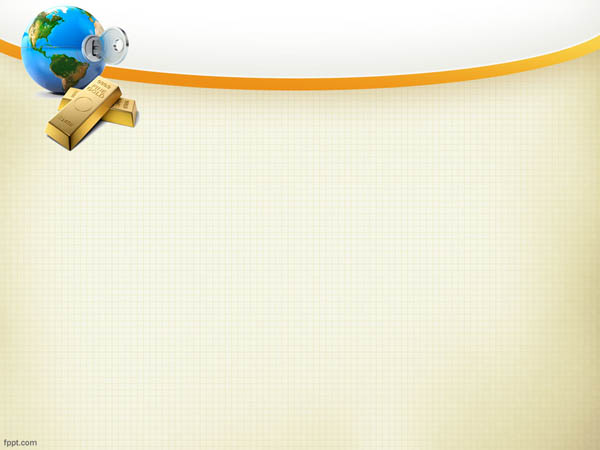 อนิยตะกัณฑ์
ว่าด้วยอนิยต ๒ สิกขาบท คือ
	สิกขาบทที่ ๑ ปฐมอนิยตสิกขาบท ว่าด้วยการนั่งในที่ลับตากับหญิงสองต่อสอง
	สถานที่บัญญัติ: พระเซตะวัน เขตกรุงสาวัตถี
	ต้นบัญญัติ: พระอุทายีเข้าไปหาหญิงสาว นั่งบนอาสนะที่กำบังในที่ลับ เจรจากับหญิง เจรจากับหญิงสาวนั้นสองต่อสอง นางวิสาขามิคารมารดาไปพบเข้า จึงพูดกับท่านพระอุทายีถึงความไม่เหมาะ ไม่สมควร ไม่ก่อความเลื่อมใส อาศัยเหตุนี้ พระพุทธเจ้าทรงบัญญัติสิกขาบทนี้
	พระบัญญัติ: ก็ ภิกษุใดนั่งบนอาสนะที่กำบังในที่ลับพอจะทำการได้กับมาตุคามสองต่อสอง อุบาสิกามีวาจาเชื่อถือได้ ได้เห็นภิกษุนั่งกับมาตุคามนั้นแล้วกล่าวโทษด้วยอาบัติอย่างใดอย่างหนึ่ง บรรดาอาบัติ ๓ อย่าง คือ ปาราชิก สังฆาทิเสส หรือปาจิตตีย์ ภิกษุนั้นยอมรับการนั่ง พึงถูกปรับด้วยอาบัติอย่างใดอย่างหนึ่ง บรรดาอาบัติ ๓ อย่าง คือ ปาราชิก สังฆาทิเสส หรือปาจิตตีย์ อีกอย่างหนึ่ง อุบาสิกาผู้มีวาจาเชื่อถือได้นั้น กล่าวโทษด้วยอาบัติในภิกษุนั้นพึงถูกปรับด้วยอาบัตินั้น อาบัตินี้ชื่อว่า อนิยต
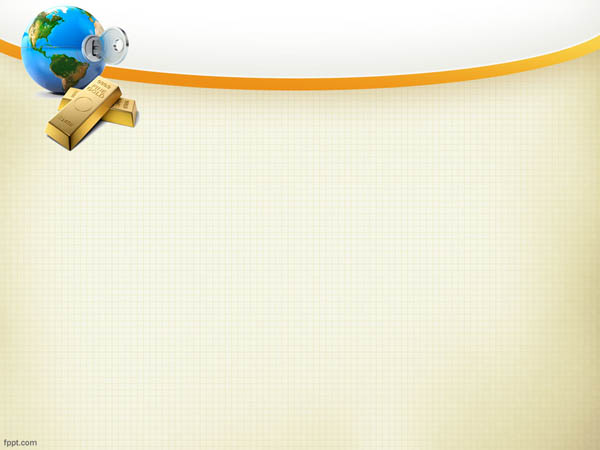 อนิยตะกัณฑ์
สิกขาบทที่ ๒ ทุติยอนิยตสิกขาบท ว่าด้วยการนั่งในที่ลับหูกับหญิงสองต่อสอง
	สถานที่บัญญัติ: พระเซตะวัน เขตกรุงสาวัตถี
	ต้นบัญญัติ: พระอุทายีนั่งเจรจากับหญิงสาวคนเดิมในที่ลับหู ถูกนางวิสาขา มหาอุบาสอกาดำเนินเหมือนเดิม อาศัยเหตุนี้ พระพุทะเจ้าจึงทรงบัญญัติสิกขาบทนี้
	พระบัญญัติ: ก็ สถานที่ไม่ใช่อาสนะที่กำบัง ไม่พอจะทำการได้ แต่เป็นสถานที่พอจะพูดเกี้ยวมาตุคามด้วยวาจาชั่วหยาบได้ ก็ ภิกษุใดนั่งบนอาสนะเช่นนั้น ในที่หลับตามาตุคามสองต่อสอง อาสิกามีวาจาเชื่อถือได้ ได้เห็นภิกษุนั่งกับมาตุคามนั้นกล่าวโทษด้วยอาบัติอย่างใดอย่างหนึ่ง บรรดาอาบัติ ๒ อย่าง คือ สังฆาทิเสส หรือปาจิตตีย์ ภิกษุยอมรับการนั่งพึงถูกปรับด้วยอาบัติอย่างใดอย่างหนึ่ง บรรดาอาบัติ ๒ อย่าง คือ สังฆาทิเสส หรือปาจิตตีย์อีกอย่างหนึ่ง อุบาสิกาผู้มีวาจาเชื่อถือได้นั้น กล่าวโทษด้วยอาบัติใด ภิกษุนั้นพึงถูกปรับด้วยอาบัตินั้น อาบัตินี้ชื่อว่า อนิยต
กลับหน้าหลัก
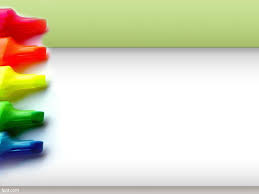 ๕. นิสสัคคิยกัณฑ์
คำว่า นิสสัคคิย แปลว่าสิ่งที่ต้องสละ หมายถึงสิ่งของที่เป็นเหตุให้ต้องอาบัติปาจิตตีย์ ภิกษุต้องสละก่อนที่จะแสดงอาบัติตามกระบวนการเทสนาวิธี
	คำว่า ปาจิตตีย์ แปลว่าทำจิตให้ตก หมายถึงอาบัติที่ทำกุศลจิตคือกุศลธรรมของผู้จงใจต้องให้ตกไป รวมทั้ง ๒ คำนี้เข้าด้วยกัน เป็นนิสสัคคิยปาจิตตีย์ เป็นชื่อสิกขาบทหมายถึงบทบัญญัติในนิสสัคคิยกัณฑ์ มี ๓๐ สิกขาบท และเป็นชื่ออาบัติ หมายถึงอาบัติปาจิตตีย์ที่ภิกษุต้องเพราะเกี่ยวข้องกับสิ่งของที่จะต้องสละ สิ่งของที่จะต้องสละนั้น คือเครื่องอุปโภคบริโภคสำหรับภิกษุที่จะต้องใช้ในชีวิตประจำวันนั้นเอง เช่น จีวร บาตร ผ้านิสีทนะ เภสัช เป็นต้น หากภิกษุใช้ในทางที่ไม่เหมาะสม ผิดพระบัญญัติที่ทรงห้ามไว้ภิกษุต้องอาบัติปาจิตตีย์ จัดเป็นลหุกาบัติ คืออาบัติเบา และเป็นสเตกิจฉา คือยังพอแก้ไขได้ ส่วนสิ่งของตนนิสสัคคีย์ เมื่อภิกษุต้องเข้าแล้ว สามารถพ้นได้ด้วยการสละสิ่งของ ที่เป็นต้นเหตุให้ต้องอาบัติจากนั้นจึงแสดงอาบัติต่อหน้าสงฆ์ คณะ หรือบุคคลในนิสสัคคิยกัณฑ์นี้  มีการแบ่งเนื้อหาสาระเป็น ๓ วรรค  แต่ละวรรค มี ๑๐ สิกขาบท ดังนี้
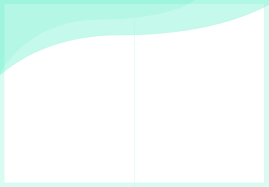 นิสสัคคิยกัณฑ์
วรรคที่ ๑ จีวรวรรค หมวดว่าด้วยจีวรมี ๑๐ สิกขาบท  สรุปเนื้อหาพระบัญญัติได้ดังนี้
สิกขาบทที่ ๑  ห้ามภิกษุใช้อติเรกจีวรที่เก็บไว้เกิน ๑๐ วันนอกเขตจีวรกาล	
สิกขาบทที่ ๒  ห้ามภิกษุไม่ได้รับสมมติ อยู่ปราศจากไตรจีวรแม้สิ้นราตรีหนึ่ง		
สิกขาบทที่ ๓  ห้ามภิกษุเก็บผ้าสำหรับไว้ทำจีวรไว้เกิน ๑ เดือน			
สิกขาบทที่ ๔  ห้ามภิกษุใช้ภิกษุณี  ผู้ไม่ใช่ญาติให้ซัก  ให้ย้อมหรือให้ทุบจีวรเก่า		
สิกขาบทที่ ๕  ห้ามภิกษุรับจีวรจากภิกษุณีผู้ไม่ใช่ญาติ  เว้นไว้แต่แลกเปลี่ยนกัน		
สิกขาบทที่ ๖  ห้ามภิกษุออกปากขอจีวรจากคฤหัสถ์ผู้ไม่ใช่ญาติ  ไม่ใช่ปวารณา  ยกเว้นกรณีถูกักจีวร หรือจีวรสูญหายสิกขาบทที่ ๗  ห้ามภิกษุออกปากขอจีวรจากคฤหัสถ์ผู้ไม่ใช่ญาติ  			
สิกขาบทที่ ๘  ห้ามภิกษุไปกำหนดให้คฤหัสถ์ถวายจีวรที่ดี			
สิกขาบทที่ ๙  ห้ามภิกษุไปกำหนดให้คฤหัสถ์ ๒ คนเอาทรัพย์รวมกันซื้อจีวรที่ดีถวาย		
สิกขาบทที่ ๑๐ ห้ามภิกษุทวงจีวรจากไวยาวัจกรเกิน ๓ ครั้ง ไปยืนแสดงอาการให้เขาเห็นว่า  เป็นการมาทวงจีวรเกิน ๖ ครั้ง
ภิกษุล่วงละเมิดพระบัญญัติเหล่านี้   ต้องอาบัตินิสสัคคิยปาจิตตีย์
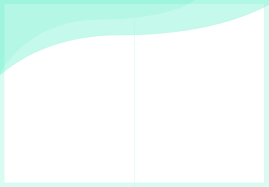 นิสสัคคิยกัณฑ์
วรรคที่ ๒ โกสิยวรรค  หมวดว่าด้วยสันถัตใยไหม  มี ๑๐ สิกขาบท  สรุปเนื้อหาพระบัญญัติไว้ดังนี้
สิกขาบทที่ ๑ ห้ามภิกษุทำสันถัตผสมใยไหมสิกขาบทที่ ๒ ห้ามภิกษุทำสันถัตขนเจียมดำล้วนสิกขาบทที่ ๓ ห้ามภิกษุทำสันถัตขนเจียมดำ ๒ ส่วนสิกขาบทที่ ๔ ห้ามภิกษุไม่ได้รับสมมติ  ทำสันถัตแล้วใช้ได้ยังไม่ถึง ๖ ปี ทำสันถัตใหม่ขึ้นมาใช้สิกขาบทที่ ๕ ห้ามภิกษุทำสันถัตใหม่โดยไม่เอาสันถัตเก่า ๑ คืบโดยรอบมาเจือปนสิกขาบทที่ ๖ ห้ามภิกษุนำขนเจียมที่มีนถวายในระหว่างทางไปด้วยตนเองเกิน ๓ โยชน์สิกขาบทที่ ๗ ห้ามภิกษุใช้ภิกษุณีผู้ไม่ใช่ญาติให้ซัก  ให้ย้อม  หรือให้สางขนเจียมสิกขาบทที่ ๘ ห้ามภิกษุรับหรือใช้ผู้อื่นให้รับทองและเงินหรือยินดีทองและเงินที่เขาเก็บไว้สิกขาบทที่ ๙ ห้ามภิกษุทำการแลกเปลี่ยนกันด้วยรูปิยะชนิดต่างๆสิกขาบทที่ ๑๐ ห้ามภิกษุทำการซื้อขายมีประการต่างๆ
ภิกษุล่วงละเมิดพระบัญญัติเหล่านี้   ต้องอาบัตินิสสัคคิยปาจิตตีย์
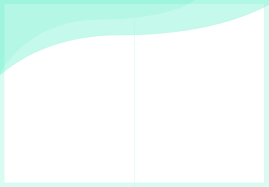 นิสสัคคิยกัณฑ์
วรรคที่ ๓ ปัตตวรรค  หมวดว่าด้วยบาตร  มี ๑๐ สิกขาบท  สรุปเนื้อหาพระบัญญัติได้ดังนี้
สิกขาบทที่ ๑ ห้ามภิกษุเก็บอติเรกบาตรไว้เกิน ๑๐ วันสิกขาบทที่ ๒ ห้ามภิกษุมีบาตรที่มีรอยซ่อมหย่อนกว่า ๕ แห่ง  ขอบาตรใหม่จากคฤหัสถ์ที่ไม่ใช่ญาติ  ไม่ใช่คนปวารณาสิกขาบทที่ ๓ ห้ามภิกษุเก็บเภสัชทั้ง ๕ คือ เนยใส  เนยข้น  น้ำมัน  น้ำผึ้ง  และน้ำอ้อยที่ไว้เกิน ๗ วันสิกขาบทที่ ๔ ห้ามภิกษุแสวงหาผ้าอาบน้ำฝน  ก่อนแรม  ๑  ค่ำ เดือน ๗ หรือทำผ้าอาบน้ำฝนนุ่งก่อนขึ้น  ๑  ค่ำ เดือน ๘สิกขาบทที่ ๕ ห้ามภิกษุให้จีวรแก่ภิกษุอื่นแล้ว  โกรธ  ไม่พอใจ  ชิงเอาคืนสิกขาบทที่ ๖ ห้ามภิกษุออกปากขอด้ายจากคฤหัสถ์ที่ไม่ใช่ญาติ  ไม่ใช่คนปวารณาเอามาให้ช่างหูกทอจีวรเพื่อตนเองสิกขาบทที่ ๗ ห้ามภิกษุสั่งช่างหูกผู้ที่คฤหัสถ์ซึ่งไม่ใช่ญาติไม่ใช่คนปวารณาสั่งให้ทอจีวรเพื่อถวายก่อนแล้วให้ทำจีวรตามที่ตนปวารณาโดยกล่าวว่า  จะให้สิ่งของเล็กน้อยเป็นรางวัลสิกขาบทที่ ๘ ห้ามภิกษุรับอัจเจกจีวรในช่วง ๑๐ วันก่อนออกพรรษา  คือ  ตั้งแต่แรม  ๑  ค่ำ  เดือน  ๑๑  แล้วเก็บไว้เกินกำหนดจีวรกาลสิกขาบทที่ ๙ ห้ามภิกษุไม่ได้รับสมมติ ออกพรรษาแล้วเก็บจีวรผืนใดผืนหนึ่งไว้ในละแวกบ้านสิกขาบทที่ ๑๐ ห้ามภิกษุรู้อยู่  น้อมลาภที่เขาตั้งใจจะถวายสงฆ์มาเพื่อตนเอง
ภิกษุล่วงละเมิดพระบัญญัติเหล่านี้   ต้องอาบัตินิสสัคคิยปาจิตตีย์
กลับหน้าหลัก
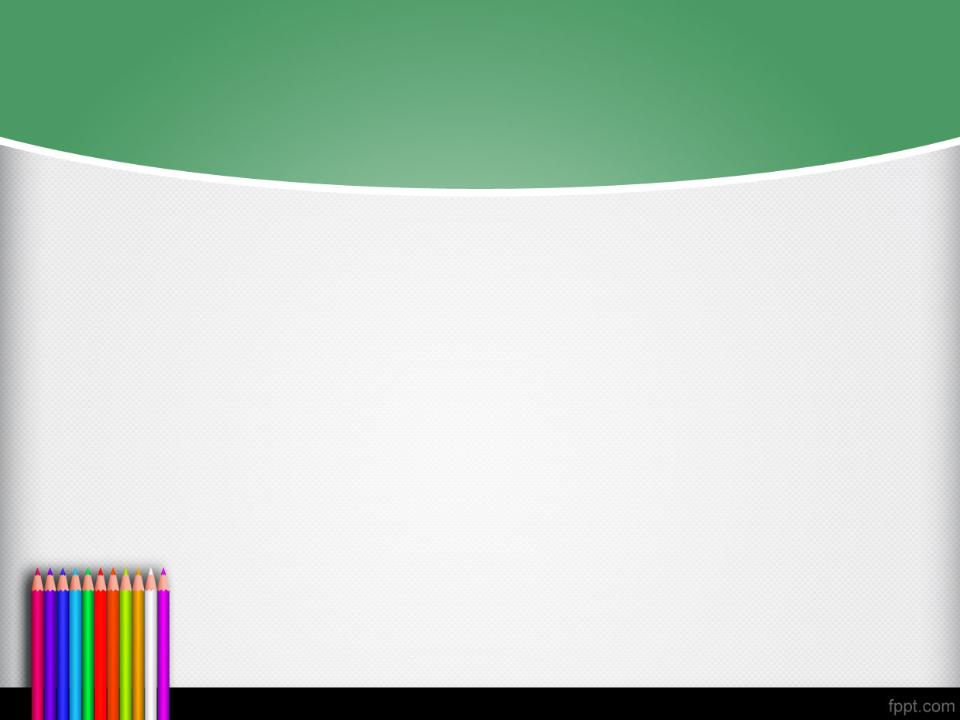 ๖. ปาจิตติยกัณฑ์
ว่าด้วยอาบัติปาจิตตีย์  ๙๒  สิกขาบท
	คำว่า  ปาจิตตีย์  แปลว่าทำกุศลจิต  กล่าวคือกุศลกรรมของผู้จงใจต้องอาบัติให้ตกไปหรือพลาดไปจากอริยมรรค  เป็นทั้งชื่อบทบัญญัติ  ๙๒  สิกขาบท  และเป็นชื่ออาบัติ  หมายถึง  อาบัติปาจิตตีย์ในส่วนที่ไม่เกี่ยวข้องกับสิ่งของอุปโภคบริโภค  แต่เกี่ยวข้องเพียงพฤติกรรมเท่านั้นจึงมีชื่อเรียกเต็มว่า  สุทธิกปาจิตตีย์  แปลว่าปาจิตตีย์ล้วน  จัดเป็นลหุกาบัติ  คืออาบัติเบา  และสเตกิจฉา  คือยังพอแก้ไขได้  เมื่อภิกษุต้องเข้าแล้ว  สามารถพ้นได้ด้วยการแสดงอาบัติต่อหน้าสงฆ์  คณะ  หรือบุคลก็ได้ในปาจิตตีย์กัณฑ์นี้  แบ่งเป็น  ๙  วรรค  ตั้งแต่วรรคที่ ๑  ถึงวรรคที่ ๗  และวรรคที่ ๙  มี ๑๐  สิกขาบท  ส่วนวรรคที่ ๘  มี ๑๒ สิกขาบท  ดังนี้
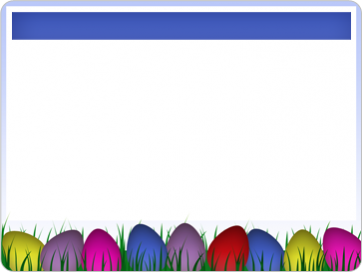 ปาจิตติยกัณฑ์
วรรคที่ ๑  มุสาวาทวรรค  มี ๑๐  สิกขาบท  สรุปเนื้อหาพระบัญญัติได้ดังนี้
สิกขาบทที่ ๑ ห้ามภิกษุกล่าวเท็จทั้งที่รู้สิกขาบทที่ ๒ ห้ามภิกษุกล่าวเสียดสีภิกษุอื่นสิกขาบทที่ ๓ ห้ามภิกษุพูดส่อเสียดภิกษุอื่นสิกขาบทที่ ๔ ห้ามภิกษุสอนอนุปสัมบันให้กล่าวธรรมเป็นบทๆสิกขาบทที่ ๕ ห้ามภิกษุนอนร่วมกันกับอนุปสัมบันเกิน ๒-๓ คืนสิกขาบทที่ ๖ ห้ามภิกษุนอนร่วมกันกับมาตุคามแม้เพียงเมื่ออาทิตย์อัสดงสิกขาบทที่ ๗ ห้ามภิกษุแสดงธรรมแก่มาตุคามสองต่อสองเกิน ๖ คำสิกขาบทที่ ๘ ห้ามภิกษุบอกอุตตริมนุสสธรรมที่มีจริงแก่อนุปสัมบันสิกขาบทที่ ๙ ห้ามภิกษุบอกอาบัติชั่วหยาบของภิกษุแก่อนุปสัมบันสิกขาบทที่ ๑๐ ห้ามภิกษุขุดดิน
ภิกษุล่วงละเมิดพระบัญญัติเหล่านี้   ต้องอาบัติปาจิตตีย์
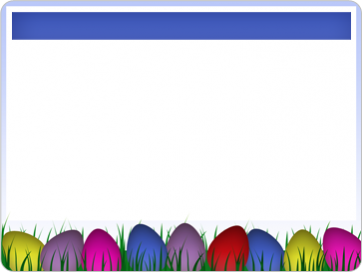 ปาจิตติยกัณฑ์
วรรคที่  ๒  ภูตคามวรรค  มี ๑๐ สิกขาบท  สรุปเนื้อหาพระบัญญัติได้ดังนี้
สิกขาบทที่ ๑ ห้ามภิกษุพรากภูตคามสิกขาบทที่ ๒ ห้ามภิกษุเมื่อถูกสงฆ์สอบสวน  กล่าวกลบเกลื่อนไม่ให้การตามความเป็นจริงสิกขาบทที่ ๓ ห้ามภิกษุกล่าวให้ผู้อื่นเพ่งโทษ  บ่นว่ากรรมที่ภิกษุผู้ได้รับแต่งตั้งทำแล้วโดยชอบสิกขาบทที่ ๔ ห้ามภิกษุเอาเตียงเป็นต้นของสงฆ์ไปใช้ในที่แจ้ง  แล้วไม่จัดเก็บให้เรียบร้อยสิกขาบทที่ ๕ ห้ามภิกษุปูที่นอนในวิหารของสงฆ์  แล้วไม่จัดเก็บสถานที่ให้เรียบร้อยสิกขาบทที่ ๖ ห้ามภิกษุเข้าไปนอนแทรกในวิหารสงฆ์ด้วยประสงค์จะให้ผู้อยู่ก่อนหนีไปเพราะความคับใจสิกขาบทที่ ๗ ห้ามภิกษุฉุดลากภิกษุอื่นออกจากวิหารของสงฆ์สิกขาบทที่ ๘ ห้ามภิกษุนั่งหรือนอนบนเตียงหรือตั่งที่มีเท่าเสียบไม่แน่นบนกุฏิชั้นลอยสิกขาบทที่ ๙ ห้ามภิกษุสร้างวิหารใหญ่  โดยเอาดินหรือปูนโบกหลังคาเกิน  ๓  ชั้นสิกขาบทที่ ๑๐ ห้ามภิกษุรู้ว่าน้ำมีสิ่งมีชีวิตปนอยู่  เอารดหญ้าหรือดินภิกษุล่วงละเมิดพระบัญญัติเหล่านี้   ต้องอาบัติปาจิตตีย์
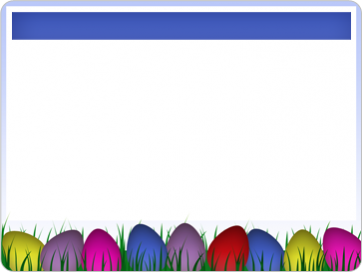 ปาจิตติยกัณฑ์
วรรคที่  ๓  โอวาทวรรค  มี  ๑๐  สิกขาบท  สรุปเนื้อหาพระบัญญัติได้ดังนี้
สิกขาบทที่ ๑ ห้ามภิกษุไม่ได้รับแต่งตั้ง  สั่งสอนภิกษุณีสิกขาบทที่ ๒ ห้ามภิกษุได้รับแต่งตั้งแล้ว  สั่งสอนภิกษุณีเมื่อเวลาอาทิตย์อัสดงแล้วสิกขาบทที่ ๓ ห้ามภิกษุเข้าไปสอนภิกษุณีผู้ไม่เป็นไข้  ณ  สำนักของภิกษุณีสงฆ์สิกขาบทที่ ๔ ห้ามภิกษุติเตียนภิกษุอื่นว่า  สอนภิกษุณีเพราะเห็นแก่อามิสสิกขาบทที่ ๕ ห้ามภิกษุให้จีวรแก่ภิกษุณีผู้ไม่ใช่ญาติ  เว้นไว้แต่แลกเปลี่ยนกันสิกขาบทที่ ๖ ห้ามภิกษุเย็บจีวรให้ภิกษุณีผู้ไม่ใช่ญาติสิกขาบทที่ ๗ ห้ามภิกษุชักชวนกันเดินทางไกลร่วมกันกับภิกษุณีสิ้นระยะทางชั่วละแวกหมู่บ้านหนึ่ง  ยกเว้นเดินผ่านทางเปลี่ยว  น่าหวาดระแวง  มีภัยปรากฏสิกขาบทที่ ๘ ห้ามภิกษุชักชวนภิกษุณีโดยสารเรือลำเดียวกัน  เว้นไว้แต่ข้ามฟากสิกขาบทที่ ๙ ห้ามภิกษุรู้อยู่  ฉันบิณฑบาตที่ภิกษุณีแนะนำให้ทายกจัดเตรียม  เว้นไว้แต่คฤหัสถ์ปรารถไว้ก่อนสิกขาบทที่ ๑๐ ภิกษุนั่งในที่ลับกับภิกษุณีสองต่อสองภิกษุล่วงละเมิดพระบัญญัติเหล่านี้   ต้องอาบัติปาจิตตีย์
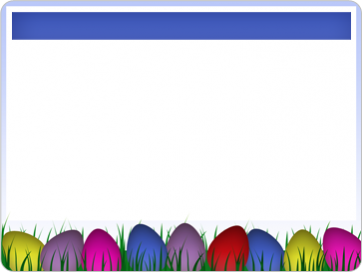 ปาจิตติยกัณฑ์
วรรคที่  ๔  โภชนวรรค  มี  ๑๐  สิกขาบท  สรุปเนื้อหาพระบัญญัติได้ดังนี้
สิกขาบทที่ ๑ ห้ามภิกษุไม่เป็นไข้  ฉันภัตตาหารในที่พักแรมติดต่อกัน   ๒  วันสิกขาบทที่ ๒ ห้ามภิกษุฉันคณโภชนะ  นอกสมัย  คือสมัยที่เป็นไข้ ๑  สมัยที่ถวายจีวร ๑  สมัยที่ทำจีวร ๑  สมัยที่เดินทางไกล ๑  สมัยที่โดยสารเรือ ๑  มหาสมัย ๑  สมัยที่เป็นภัตตาหารของสมณะ ๑สิกขาบทที่ ๓ ห้ามภิกษุฉันปรัมปรโภชนะ  นอกสมัย  คือ  สมัยที่เป็นไข้ ๑  สมัยที่ถวายจีวร ๑  สมัยที่ทำจีวร ๑สิกขาบทที่ ๔ ห้ามภิกษุรับขนมหรือข้าวตูเกิน  ๓  บาตรสิกขาบทที่ ๕ ห้ามภิกษุฉันแล้ว  บอกห้ามภัตตาหารแล้ว  ฉันของที่ไม่เป็นเดนภิกษุไข้สิกขาบทที่ ๖ ห้ามภิกษุรู้อยู่ว่าภิกษุอื่นฉันแล้ว  บอกห้ามภัตตาหารแล้ว  มุ่งจะจับผิด  จึงเอาของที่ไม่เป็นเดนไปหลอกให้เธอฉันได้สำเร็จสิกขาบทที่ ๗ ห้ามภิกษุฉันโภชนะในเวลาวิกาล  คือ ตั้งแต่เที่ยงวันไปจนถึงอรุณขึ้นวันใหม่สิกขาบทที่ ๘ ห้ามภิกษุฉันโภชนะที่เก็บสะสมไว้  โดยไม่รับประเคนใหม่สิกขาบทที่ ๙ ห้ามภิกษุฉันโภชนะประณีตที่ตนออกปากขอจากคฤหัสถ์ผู้ไม่ใช่ญาติ  ไม่ใช่คนปวารณาสิกขาบทที่ ๑๐ ห้ามภิกษุกลืนกินอาหารที่ยังไม่มีผู้ประเคนให้  ยกเว้นน้ำและไม้ชำระฟัน
ภิกษุล่วงละเมิดพระบัญญัติเหล่านี้   ต้องอาบัติปาจิตตีย์
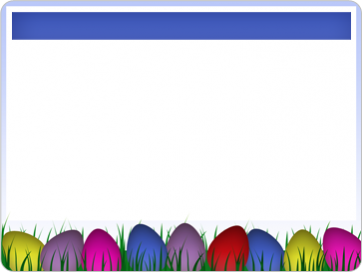 ปาจิตติยกัณฑ์
วรรคที่  ๕  อเจลกวรรค  มี ๑๐ สิกขาบท  สรุปเนื้อหาพระบัญญัติได้ดังนี้
สิกขาบทที่ ๑ ห้ามภิกษุให้ของเคี้ยวหรือของฉันแก่อเจลก  ปริพาชกหรือปริพาชิกา  ด้วยมือตนสิกขาบทที่ ๒ ห้ามภิกษุชวนภิกษุอื่นเข้าไปบิณฑบาตในหมู่บ้าน  แล้วบอกให้เธอกลับวัดก่อนสิกขาบทที่ ๓ ห้ามภิกษุเข้าไปนั่งแทรกแซงในตระกูล  ที่มีบุรุษกับสตรีอยู่ด้วยกันสองต่อสองสิกขาบทที่ ๔ ห้ามภิกษุนั่งอาสนะที่กำบังในที่ลับกับมาตุคามสองต่อสองสิกขาบทที่ ๕ ห้ามภิกษุนั่งในที่ลับกับมาตุคามสองต่อสองสิกขาบทที่ ๖ ห้ามภิกษุรับนิมนต์ฉันไว้แล้ว  ไปในที่อื่นเวลาก่อนฉัน  หรือหลังฉันโดยไม่บอกภิกษุอื่นในที่นั้นก่อน  นอกสมัย  คือ  สมัยที่ถวายจีวร ๑  สมัยที่ทำจีวรหนึ่ง ๑สิกขาบทที่ ๗ ห้ามภิกษุไม่เป็นไข้  ขอปัจจัยที่มีผู้ปวารณาไว้  เกิน  ๔  เดือน  เว้นไว้แต่เข้าปวารณาอีก  เว้นไว้แต่เข้าปวารณาเป็นนิตย์สิกขาบทที่ ๘ ห้ามภิกษุไปดูกองทัพที่เคลื่อนขบวนออกรบ  นอกจากมีเหตุผลที่สมควรสิกขาบทที่ ๙ ห้ามภิกษุไปพักแรมในกองทัพเกิน  ๓ คืน แม้จะมีเหตุผลที่สมควรสิกขาบทที่ ๑๐ ห้ามภิกษุไปดูสนามรบ  ไปดูที่พักกำลังพล  หรือไปดูเขาจักขบวนทัพในขณะที่พักอยู่ในกองทัพ  ๒-๓  คืนนั้น
ภิกษุล่วงละเมิดพระบัญญัติเหล่านี้   ต้องอาบัติปาจิตตีย์
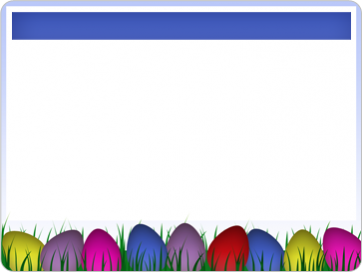 ปาจิตติยกัณฑ์
วรรคที่  ๖  สุราปานวรรค  มี ๑๐ สิกขาบท  สรุปเนื้อหาพระบัญญัติได้ดังนี้
สิกขาบทที่ ๑ ห้ามภิกษุดื่มสุราและเมรัยสิกขาบทที่ ๒ ห้ามภิกษุใช้นิ้วมือจี้ภิกษุสิกขาบทที่ ๓ ห้ามภิกษุเล่นน้ำสิกขาบทที่ ๔ ห้ามภิกษุแสดงความไม่เอื้อเฟื้อต่อพระวินัยสิกขาบทที่ ๕ ห้ามภิกษุทำภิกษุอื่นให้ตกใจสิกขาบทที่ ๖ ห้ามภิกษุไม่เป็นไข้  ก่อไฟผิง เว้นไว้แต่มีเหตุผลที่สมควรสิกขาบทที่ ๗ ห้ามภิกษุอาบน้ำเกิน ๑ ครั้ง ในช่วงเวลา ๑๕ วัน  เว้นไว้แต่สมัย คือ (๑) ท้ายฤดูร้อน  ๑  เดือนครึ่งและเดือนแรแกแห่งฤดูฝน  รวมเป็น ๒ เดือนครั้ง  ซึ่งเป็นสมัยที่ร้อนอบอ้าว  (๒) สมัยที่เป็นไข้  (๓) สมัยที่ทำงาน  (๔) สมัยที่เดินทางไกล  (๕) สมัยที่มีพายุฝุ่นสิกขาบทที่ ๘ ห้ามภิกษุใช้จีวรใหม่โดยไม่ทำพินทุก่อนสิกขาบทที่ ๙ ห้ามภิกษุวิกัปจีวรแก่ภิกษุอื่นแล้วนำมาใช้  โดยที่ผู้รับวิกัปยังไม่ได้ถอนวิกัปสิกขาบทที่ ๑๐ ห้ามภิกษุซ่อนบาตรและจีวรเป็นต้นของภิกษุอื่นโดยคิดจะล้อเล่น
ภิกษุล่วงละเมิดพระบัญญัติเหล่านี้   ต้องอาบัติปาจิตตีย์
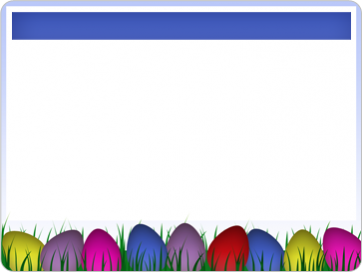 ปาจิตติยกัณฑ์
วรรคที่  ๗  สัปปาณกวรรค  มี ๑๐ สิกขาบท  สรุปเนื้อหาพระบัญญัติได้ดังนี้
สิกขาบทที่ ๑ ห้ามภิกษุจงใจปลงชีวิตสัตว์สิกขาบทที่ ๒ ห้ามภิกษุรู้อยู่  บริโภคน้ำที่มีสัตว์มีชีวิตสิกขาบทที่ ๓ ห้ามภิกษุรู้อยู่รื้อฟื้นอธิกรณ์ที่สงฆ์ทำถูกต้องชอบธรรมแล้วขึ้นมาทำใหม่สิกขาบทที่ ๔ ห้ามภิกษุรู้อยู่   ปกปิดอาบัติชั่วหยาบ  ของภิกษุอื่นสิกขาบทที่ ๕ ห้ามภิกษุรู้อยู่  บวชให้บุคคลมีอายุหย่อนกว่า  ๒๐ ปีสิกขาบทที่ ๖ ห้ามภิกษุรู้อยู่  ชักชวนเดินทางไกลกับพ่อค้าเกวียนผู้เป็นโจร  สิ้นระยะทางหมู่บ้านหนึ่งสิกขาบทที่ ๗ ห้ามภิกษุชักชวนเดินทางไกลกับมาตุคาม  สิ้นระยะทางหมู่บ้านหนึ่งสิกขาบทที่ ๘ ห้ามภิกษุกล่าวตู่พระพุทธเจ้า  ภิกษุอื่นห้ามก็ไม่ฟัง  สงฆ์สวดสมนุภาสน์  ครบ  ๓  ครั้ง  ยังไม่หยุดกล่าวตู่สิกขาบทที่ ๙ ห้ามภิกษุรู้อยู่  คบหากับภิกษุผู้กล่าวตู่พระพุทธเจ้าสิกขาบทที่ ๑๐ ห้ามภิกษุคบหาใช้งานสามเณรที่ถูกไล่ออกจากสำนัก  เพราะข้อหาที่กล่าวตู่พระพุทธเจ้า
ภิกษุล่วงละเมิดพระบัญญัติเหล่านี้   ต้องอาบัติปาจิตตีย์
ปาจิตติยกัณฑ์
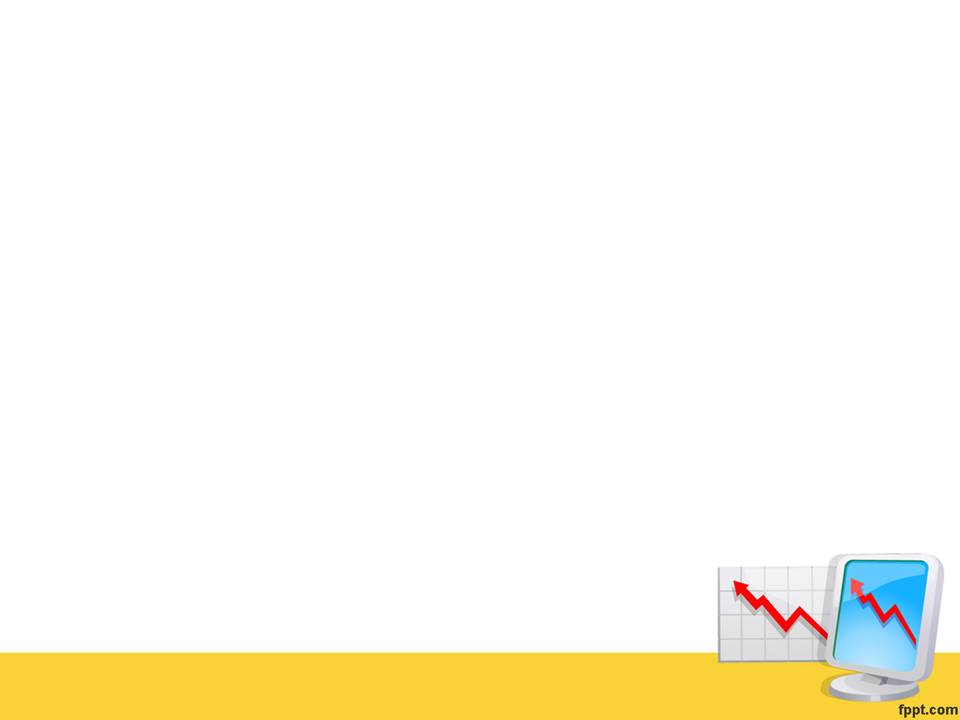 วรรคที่ ๘ สหธรรมิกวรรค	มี ๑๒ สิกขาบท สรุปเนื้อหาพระบัญญัติได้ดังนี้
สิกขาบทที่ ๑ ห้ามภิกษุประพฤติไม่สมควร เมื่อถูกว่ากล่าวตักเตือน กลับพูดว่ายังไม่ได้ศึกษาในเรื่องนี้ ยังไม่ได้ถามท่านผู้รู้
สิกขาบทที่ ๒ ห้ามภิกษุกล่าว ในขณะที่ผู้อื่นยกพระปาติโมกข์ขึ้นแสดงอยู่ว่า สิกขาบทเล็กน้อยเหล่านี้ไม่มีประโยชน์ เป็นเรื่องก่อให้เกิดรำคาญลำบาก ความยุ่งยาก
สิกขาบทที่ ๓ ห้ามภิกษุทั้งที่เคยฟังพระปาติโมกข์มาแล้ว ๒ – ๓ ครั้ง กล่าวขณะที่ภิกษุอื่นยกพระปาติโมกข์ขึ้นแสดงอยู่ว่า ข้าพเจ้ารู้เดี๋ยว................ข้อนี้มาในพระปาติโมกข์
สิกขาบทที่ ๔ ห้ามภิกษุโกรธเคือง ทำร้ายภิกษุ......
สิกขาบทที่ ๕ ห้ามภิกษุโกรธเคือง เงื้อมือขึ้นทำทีว่าจะทำร้ายภิกษุอื่น
สิกขาบทที่ ๖ ห้ามภิกษุใส่ความภิกษุอื่นด้วยอาบัติสังฆาทิเสสที่ไม่มีมูล
สิกขาบทที่ ๗ ห้ามภิกษุจงใจก่อความรำคาญให้แก่ภิกษุอื่น
สิกขาบทที่ ๘ ห้ามภิกษุแอบฟังภิกษุอื่นทะเลาะวิวาทกัน
สิกขาบทที่ ๙ ห้ามภิกษุมอบฉันทะให้สงฆ์ทำกรรมที่ถูกต้อง แล้วกลับตำหนิในภายหลัง
สิกขาบทที่ ๑๐ ห้ามภิกษุอยู่ในที่ประชุม ลุกออกไปในขณะที่สงฆ์กำลังพิจารณาอธิกรณ์อยู่โดยไม่ให้ฉันทะ
สิกขาบทที่๑๑ ห้ามภิกษุเห็นพ้องกับสงฆ์ถวายจีวรแก่ภิกษุรูปใดรูปหนึ่ง แล้วกลับติเตียนในภายหลังว่า สงฆ์ให้จีวรตามความคุ้นเคยกัน
สิกขาบทที่ ๑๒ ห้ามภิกษุรู้อยู่ น้อมลาภที่เขาจะถวายสงฆ์ไปเพื่อส่วนบุคคลภิกษุล่วงละเมิดพระบัญญัติเหล่านี้ ต้องอาบัติปาจิตตีย์
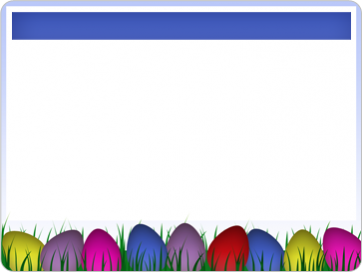 ปาจิตติยกัณฑ์
วรรคที่ ๙ รตนวรรค มี ๑๐ สิกขาบท สรุปเนื้อหาพระบัญญัติได้ดังนี้
สิกขาบทที่ ๑ ห้ามภิกษุไม่ได้รับแจ้งล่วงหน้า เข้าไปในตำหนักที่บรรทมที่พระราชาประทับอยู่กับพระมเหสี
สิกขาบทที่ ๒ ห้ามภิกษุเก็บทรัพย์สินของคฤหัสถ์ที่ตกอยู่นอกเขตที่พักของตน
สิกขาบทที่ ๓ ห้ามภิกษุผู้ไม่มีธุระรีบด่วน เข้าไปในหมู่บ้านในเวลาวิกาลโดยไม่บอกภิกษุอื่น
สิกขาบทที่ ๔ ห้ามภิกษุทำกล่องเข็มด้วยกระดูกสัตว์ งาช้าง หรือเขาสัตว์
สิกขาบทที่ ๕ ห้ามภิกษุทำเตียง หรือตั่งมีเท้าเกิน ๘ นิ้ว
สิกขาบทที่ ๖ ห้ามภิกษุทำเตียง หรือดั่ง หุ้มนุ่น
สิกขาบทที่ ๗ ห้ามภิกษุทำผ้ารองนั่งมีขนาดเกิน ๒ คืบสุคต คือ ขนาดกว้าง เกิน ๑ คืบครึ่ง ชายมีขนาดเกิน ๑ คืบ
สิกขาบทที่ ๘ ห้ามภิกษุทำผ้าปิดฝียาวเกินขนาด ๔ คืบสุคต กว้างเกิน ๒ คือสุคต
สิกขาบทที่ ๙ ห้ามภิกษุทำผ้าอาบน้ำฝนยาวเกิน ๖ คืบสุคต กว้างเกิน ๒ คืบครึ่งโดยคืบสุคต
สิกขาบทที่ ๑๐ ห้ามภิกษุทำจีวรมีขนาดเท่าหรือเกินกว่าสุคตจีวร
ภิกษุล่วงละเมิดพระบัญญัติเหล่านี้ ต้องอาบัติปาจิตตีย์
กลับหน้าหลัก
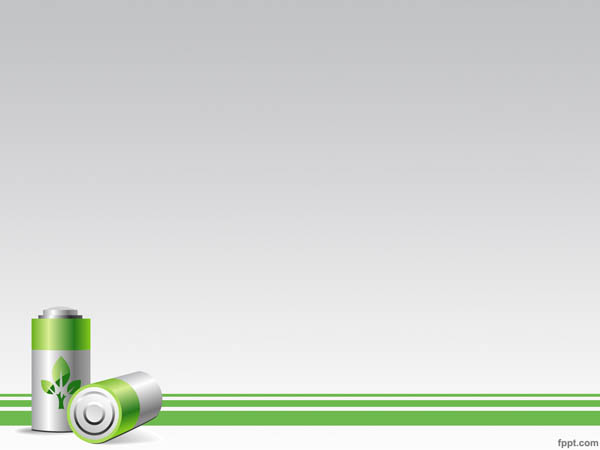 ๗. ปาฏิเทสนียกัณฑ์
ว่าด้วยอาบัติปาฏิเทสนียะ  ๔  สิกขาบท  สรุปเนื้อหาพระบัญญัติได้ดังนี้
	สิกขาบทที่  ๑   ห้ามภิกษุรับของเคี้ยวของฉันจากมือภิกษุณีที่ไม่ใช่ญาติ  เอามาฉัน	สิกขาบทที่  ๒  ห้ามภิกษุฉันภัตตาหารอยู่  ไม่ห้ามภิกษุณีที่มายืนคอยบงการให้ทายกถวายของที่นั้นที่นี่อย่างนั้นอย่างนี้	สิกขาบทที่  ๓  ห้ามภิกษุไม่เป็นไข้  ไม่ได้รับนิมนต์ไว้ก่อน  รับแล้วฉันของเคี้ยวของฉันในตระกูลที่ได้รับสมมติว่าเป็นเสขะ	สิกขาบทที่  ๔  ห้ามภิกษุอยู่ในเสนาสนะป่าเปลี่ยว  ไม่เป็นไข้  รับแล้วฉันของเคี้ยวของฉันที่ทายกไม่ได้แจ้งไว้ก่อน
ภิกษุล่วงละเมิดพระบัญญัติเหล่านี้   ต้องอาบัติปาฏิเทสนียะ
กลับหน้าหลัก
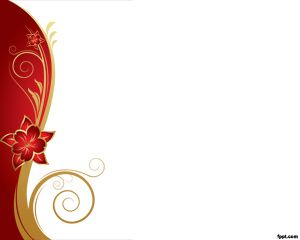 ๘. เสขิยกัณฑ์
ว่าด้วยข้อที่ควรสำเหนียก  ๗๕  สิกขาบท  สรุปเนื้อหาพระบัญญัติได้ดังนี้
คำว่า  เสขิยะ  แปลว่า  ข้อปฏิบัติอันเป็นสมบัติของท่านผู้ยังต้องศึกษา  หมายถึง  ธรรมเนียมเกี่ยวกับมารยาท  ที่ภิกษุพึงสำเหนียกหรือฝึกฝนปฏิบัติให้เกิดเป็นนิสัย  เสขิยะนี้เป็นชื่อสิกขาบทที่ว่าด้วยมารยาทผู้ดี  เป็นวิธีการวางกิริยาทางการและวาจาที่เหมาะสมดีงามของภิกษุ  ไม่ได้เป็นชื่ออาบัติ  ภิกษุผู้ไม่ปฏิบัติตามบทบัญญัติแห่งเสขิยะทั้งหลาย  ต้องอาบัติทุกกฏ
เสขิยกัณฑ์นี้  แบ่งเนื้อหาออกเป็น  ๗  วรรค  คือ
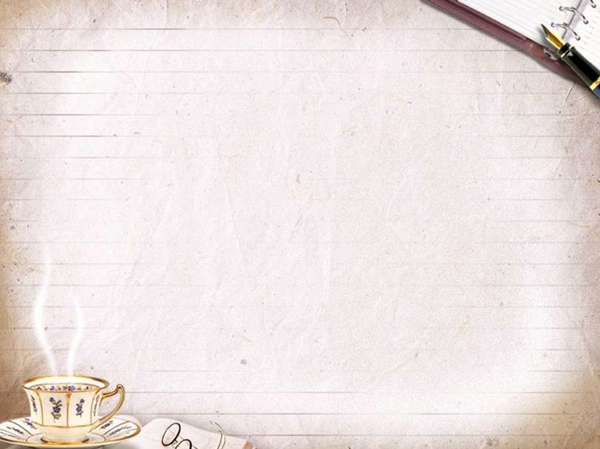 เสขิยกัณฑ์
วรรคที่  ๑ ปริมัณฑลวรรค  ว่าด้วยการนุ่งห่มเรียบร้อย  มี  ๑๐  สิกขาบท  สรุปเนื้อหาสาระได้ดังนี้
ภิกษุพึงสำเหนียกว่า  จักนุ่งอันตรวาสก  ห่มอุตราสงค์ให้เรียบร้อยในทุกเวลาและสถานที่  จักสำรวมระวังอิริยาบถ  คือ  การเดิน  การนั่ง  การเหลียวมอง  การนุ่งห่ม  ขณะที่เดินและนั่งอยู่ในละแวกบ้าน
วรรคที่  ๒ อุชชัคฆิกวรรค  ว่าด้วยการหัวเราะ  มี  ๑๐  สิกขาบท  สรุปเนื้อหาสาระได้ดังนี้
ภิกษุพึงสำเหนียกว่า  ในขณะที่เดินหรือนั่งอยู่ในละแวกบ้าน  จักสำรวมระวังในอิริยาบถ  คือ  ไม่หัวเราะ  ไม่พูดเสียงดัง  ไม่โคลงกาย  ไม่แกว่งแขน  ไม่โคลงศีรษะ
วรรคที่  ๓ ขัมภตกวรรค  ว่าด้วยการเท้าสะเอว  มี  ๑๐  สิกขาบท  สรุปเนื้อหาสาระได้ดังนี้
ภิกษุพึงสำเหนียกว่า  ในขณะที่เดินหรือนั่งอยู่ในละแวกบ้าน  จักสำรวมระวังในอิริยาบถ  คือ ไม่เท้าสะเอว  ไม่คลุมศีรษะ  ไม่เดินกระโหย่ง  ไม่นั่งรัดเข่า
พึงสำเหนียกว่า  จักรับบิณฑบาตโดยเคารพ  จักให้ความสำคัญหมายรู้ในใจขณะที่รับบิณฑบาต  จักรับแกงให้พอเหมาะกับข้าว  จักรับข้าวให้เสมอขอบปากบาตร
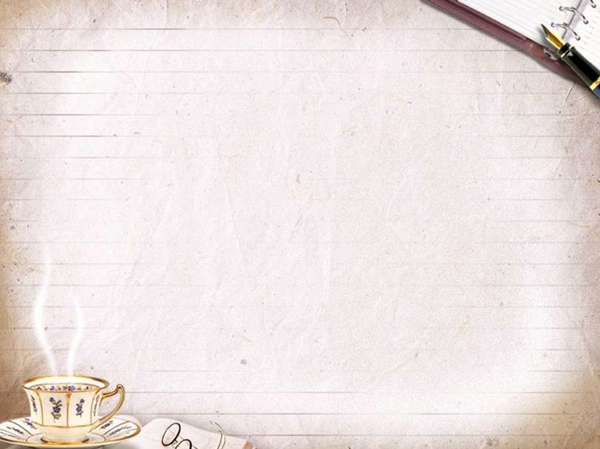 เสขิยกัณฑ์
วรรคที่  ๔ สักกัจจวรรค  ว่าด้วยความเคารพ  มี  ๑๐  สิกขาบท  สรุปเนื้อหาสาระได้ดังนี้ภิกษุพึงสำเหนียกในขณะที่ฉันข้าวว่า  จักฉันข้าวโดยเคารพ  จักให้ความสำคัญในบาตรขณะฉันข้าว  จักฉันข้าวไปตามลำดับ  จักฉันข้าวพอเหมาะกันกับข้าวแกง  จักไม่ฉันขยุ้มข้าวลงมาแต่ยอด  จักไม่เอาข้าวสุกกลบแกงหรือกับข้าวเพื่อให้ได้มาก  จักไม่ออกปากขอแกงหรือข้าวสุกมาฉันเองในเมื่อไม่เป็นไข้  จักไม่มองดูบาตรของภิกษุอื่นโดยมุ่งจะตำหนิ  จักไม่ทำคำข้าวใหญ่นัก  จักทำคำข้าวให้พอดีกับปาก
วรรคที่  ๕ กพฬวรรค  ว่าด้วยคำข้าว  มี  ๑๐  สิกขาบท  สรุปเนื้อหาสาระได้ดังนี้ภิกษุพึงสำเหนียกว่า  ในขณะที่ฉันภัตตาหาร  จักไม่อ้าปากรอคำข้าว  ไม่สอดมือเข้าในปาก  ไม่พูดคุยกัน  ไม่โยนคำข้าวเข้าปาก  ไม่กัดคำข้าว  ไม่ทำกระพุ้งแก้มให้ตุ่ย  ไม่สลัดมือ  ไม่โปรยเมล็ดข้าว  ไม่แลบลิ้น  ไม่ทำเสียงจั๊บๆ
วรรคที่  ๖  สุรุสุรุวรรค  ว่าด้วยการฉันดังซู้ดๆ  มี  ๑๐  สิกขาบท  สรุปเนื้อหาสาระได้ดังนี้ภิกษุพึงสำเหนียกว่า  ในขณะที่ฉันภัตตาหาร  จักไม่ฉันทำเสียงดังซู้ดๆ  ไม่เลียมือ  ไม่เลียบาตร  ไม่เลียริมฝีปาก  ไม่จับภาชนะน้ำดื่มในขณะที่มือเปื้อน  ไม่เทน้ำล้างบาตรที่มีเมล็ดข้าวปนลงในละแวกบ้าน
	พึงสำเหนียกว่า   จักไม่แสดงธรรมแก่คนที่ไม่เป็นไข้ผู้อยู่ในอากัปกิริยาเหล่านี้  คือ  กั้นร่มอยู่  ถือไม้พลอง  ถือศัสตรา  ถืออาวุธ
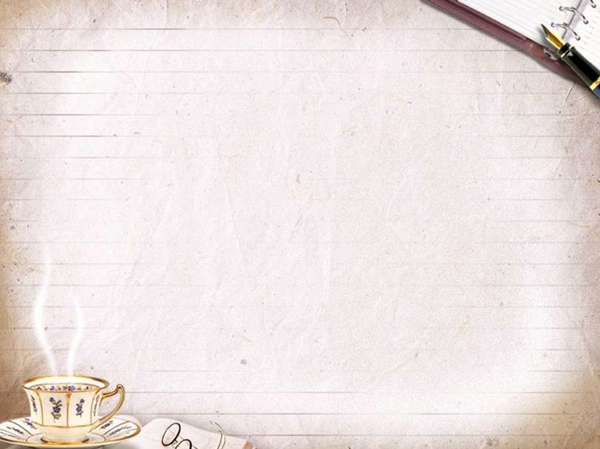 เสขิยกัณฑ์
วรรคที่  ๗  ปาทุกาวรรค  ว่าด้วยเขียงเท้า  มี  ๑๕  สิกขาบท  สรุปเนื้อหาสาระได้ดังนี้
	ภิกษุพึงสำเหนียกว่า   จักไม่แสดงธรรมแก่คนที่ไม่เป็นไข้ผู้อยู่ในอากัปกิริยาเหล่านี้  คือ  ผู้สวมเขียงเท้า  ผู้สวมรองเท้า  ผู้อยู่ในยานพาหนะ  ผู้อยู่บนที่นอน  ผู้นั่งรัดเข่า  ผู้โพกศีรษะ  ผู้คลุมศีรษะ  ผู้นั่งบนอาสนะพึงสำเหนียกว่า  จักไม่แสดงธรรมในขณะที่ตัวเองและคนที่ไม่เป็นไข้ผู้อยู่ในอากัปกิริยาเหล่านี้  คือ  ผู้ฟังนั่งอยู่บนอาสนะสูงกว่าตน  ผู้ฟังนั่งอยู่ในขณะที่ตัวเองยืน  ผู้ฟังเดินไปข้างหลัง  ผู้ฟังเดินอยู่ในทางขณะที่ตัวเองอยู่นอกทาง
	พึงสำเหนียกว่า  ถ้าไม่เป็นไข้  จักไม่ยืนถ่ายอุจจาระหรือปัสสาวะ  จักไม่ถ่ายอุจจาระ  ปัสสาวะ  หรือบ้วนน้ำลายรดลงบนพืชเขียวสด  หรือลงในน้ำ
กลับหน้าหลัก
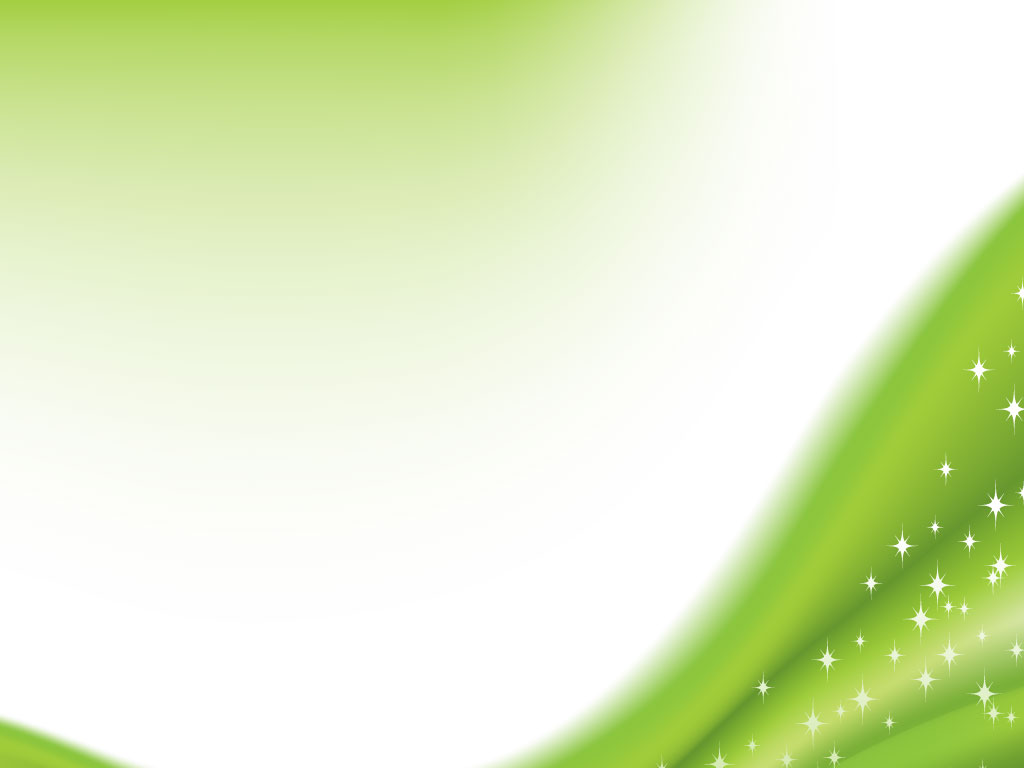 ๙. อธิกรณสมถะ
ว่าด้วยอธิกรณสมถะ  ๗
คำว่า  อธิกรณสมถะ  ประกอบด้วย  ๒  คำ  คือ  อธิกรณ  แปลว่า  เหตุ  โทษ  เรื่องราว  คดีความ  ในที่นี้  หมายถึง  เรื่องที่เกิดขึ้นในสงฆ์  เป็นสิ่งที่สงฆ์จะต้องดำเนินการ  และคำว่า  สมถะ  แปลว่า  การระงับ  การทำให้สงบ  รวมเป็น  อธิกรณสมถะ  แปลว่า  ธรรมเครื่องระงับอธิกรณ์  หรือวิธีการเพื่อระงับอธิกรณ์  มี  ๗  ประการ  ได้แก่
๑. สัมมุขาวินัย  ระงับในที่พร้อมหน้าสงฆ์  พร้อมหน้าบุคคล  พร้อมหน้าวัตถุ  และพร้อมหน้าธรรม๒. สติวินัย  ระงับโดยประกาศสมมติให้ว่าเป็นพระอริยะผู้มีสติสมบูรณ์๓. อมูฬหวินัย  ระงับโดยยกประโยชน์ให้ว่าต้องอาบัติในขณะเป็นบ้า๔. ปฏิญญาตกรณะ  ระงับตามคำรับของจำเลย๕. เยภุยยสิกา  ระงับตามเสียงข้างมาก๖. ตัสสปาปิยสิกา  ระงับโดยการลงโทษแก่ผู้ทำผิด๗. ติณวัตถารกะ  ระงับโดยการประนีประนอม
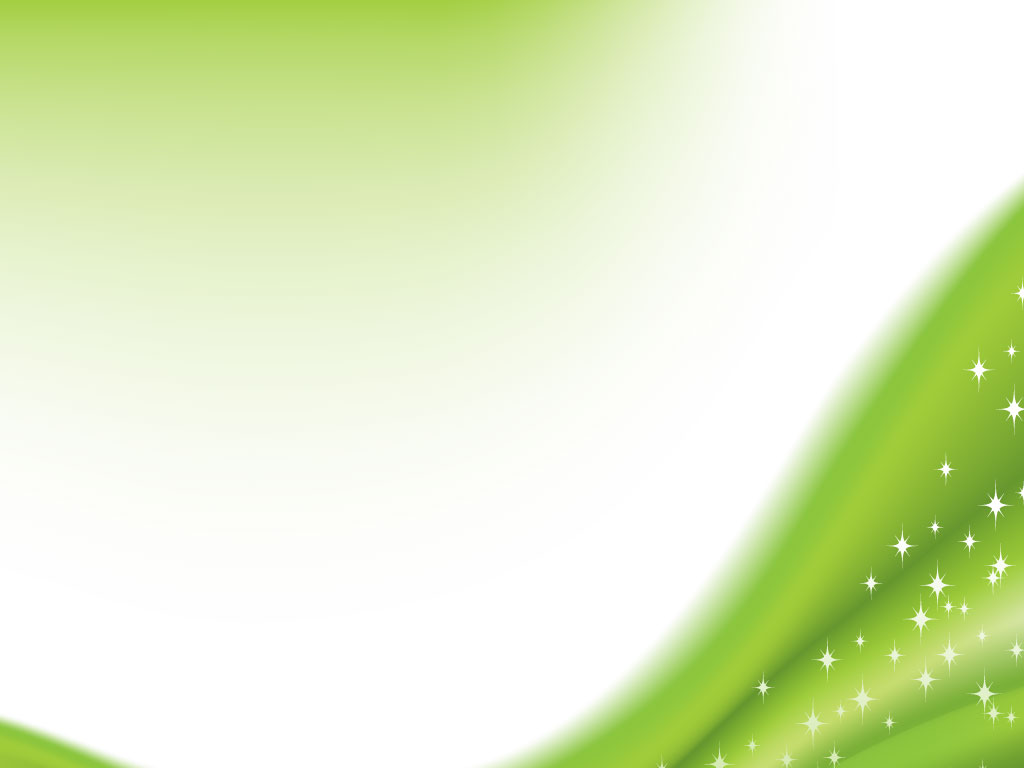 อธิกรณสมถะ
ส่วนอธิกรณ์หรือเรื่องที่สงฆ์จะต้องดำเนินการมี  ๔  ประการ  คือ 
	(๑)  วิวาทาธิกรณ์  การเถียงกันเกี่ยวกับพระธรรมวินัยว่า  นี้เป็นพระธรรมวินัย  นี้ไม่ใช่พระธรรมวินัย  เป็นต้น	(๒)  อนุวาทาธิกรณ์  เรื่องการกล่าวหา  ใส่ความ  โจทกันด้วยอาบัติต่างๆ  เช่น  ภิกษุรูปนี้รูปนั้นต้องอาบัตินี้  ประพฤติอย่างนี้  มีความผิดอย่างนี้	(๓)  อาปัตตาธิกรณ์  เรื่องการต้องอาบัติ  การปรับอาบัติ  และการแก้ตัวให้พ้นจากอาบัติ	(๔)  กิจจาธิกรณ์  กิจธุระต่างๆ  ที่สงฆ์จะต้องทำ  เช่น  การสวดปาติโมกข์  การอุปสมบท   แต่ละ
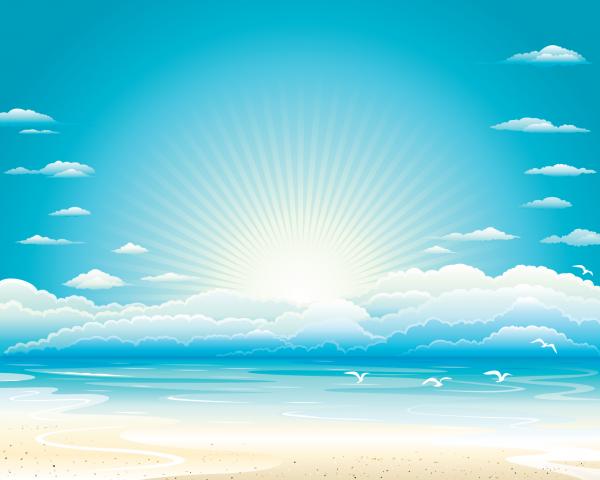 ขอขอบคุณทุกท่านที่สดับดับรับฟังการบรรยาย
กลับหน้าหลัก